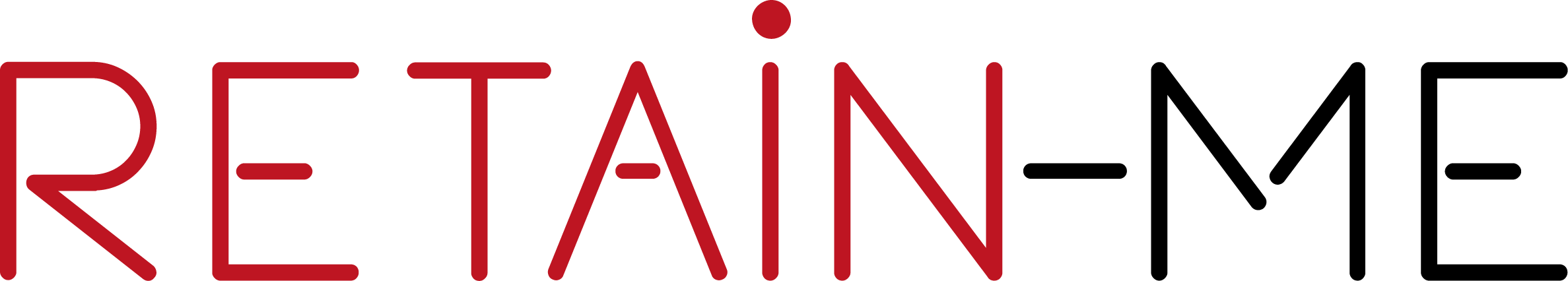 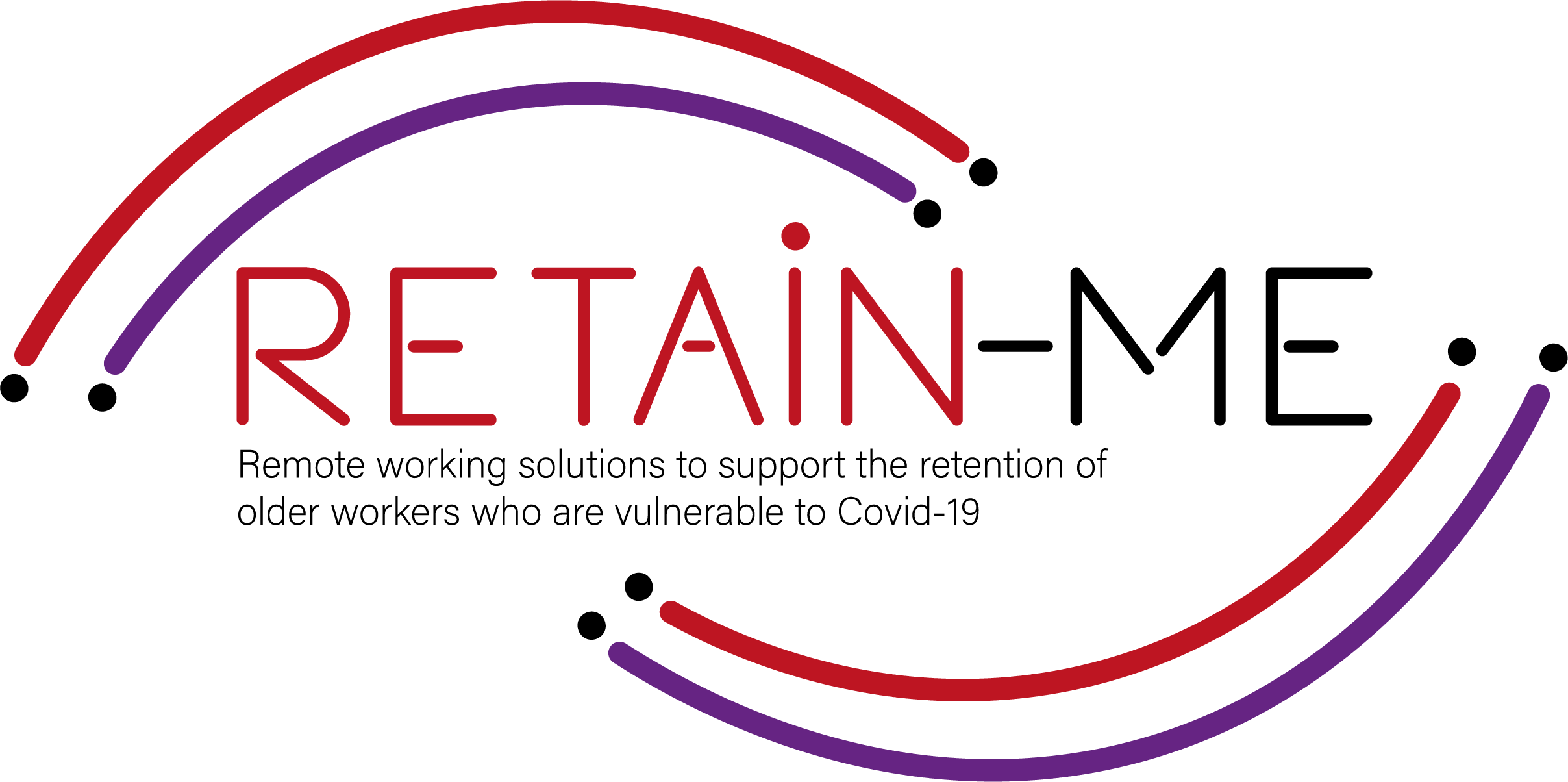 Κατανόηση των τρεχουσών τάσεων 
της αγοράς εργασίας
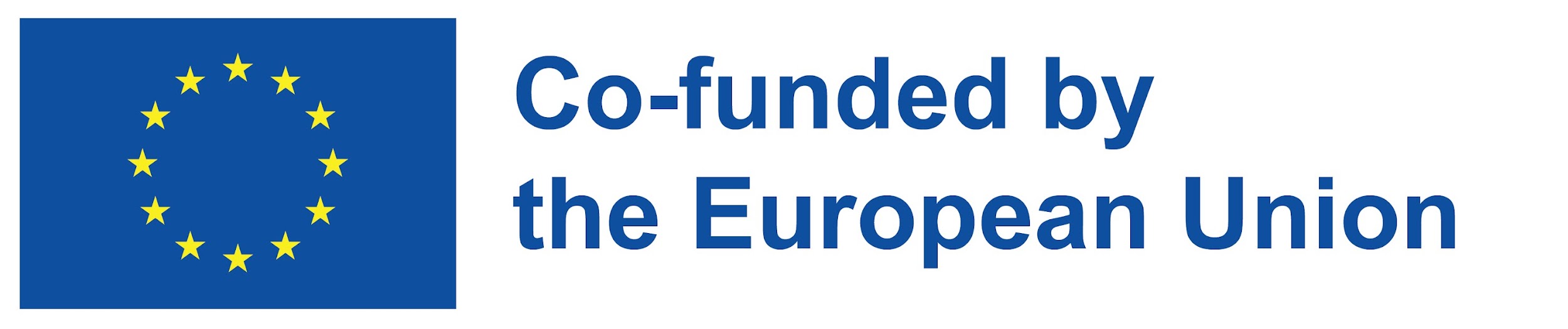 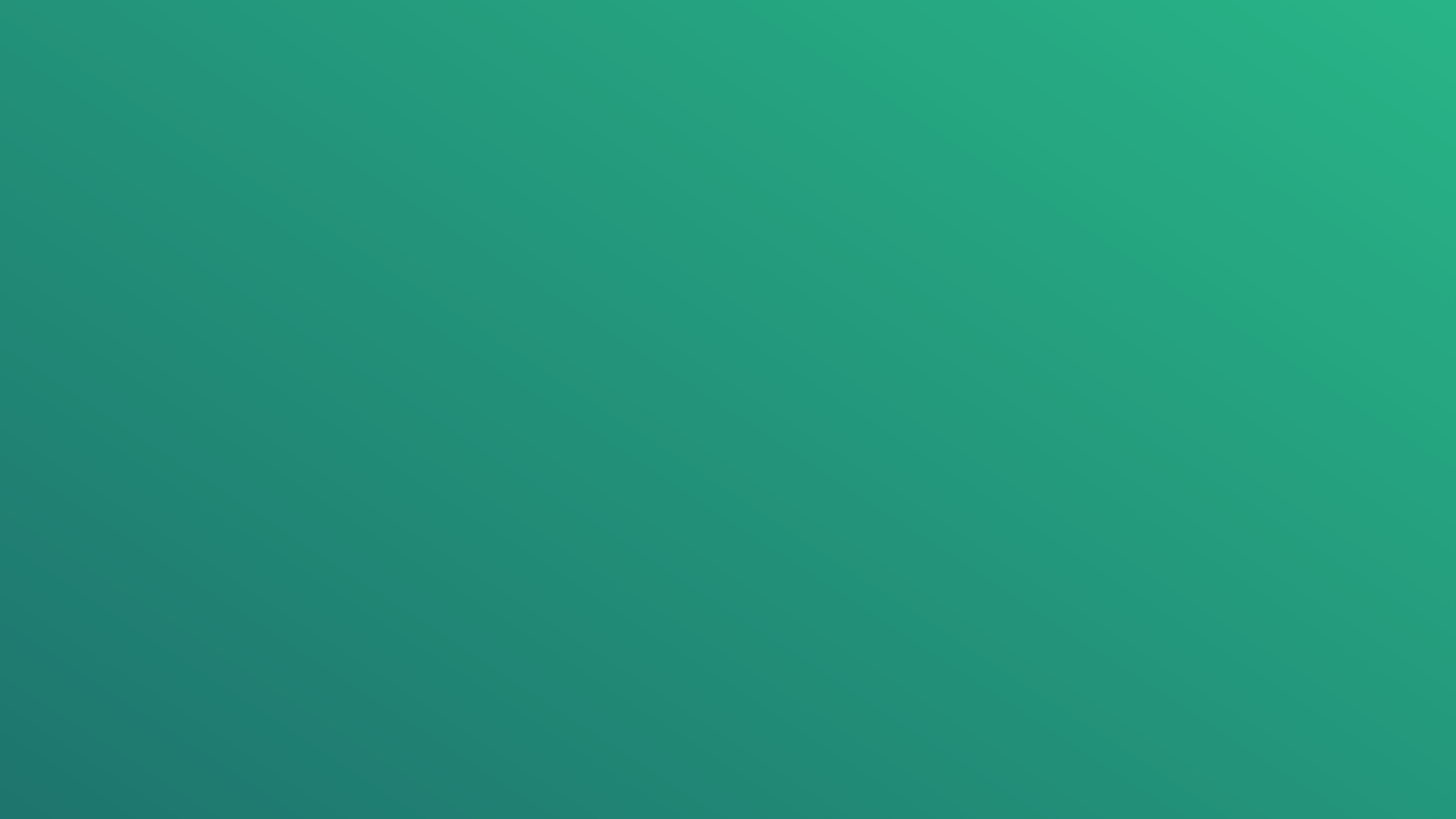 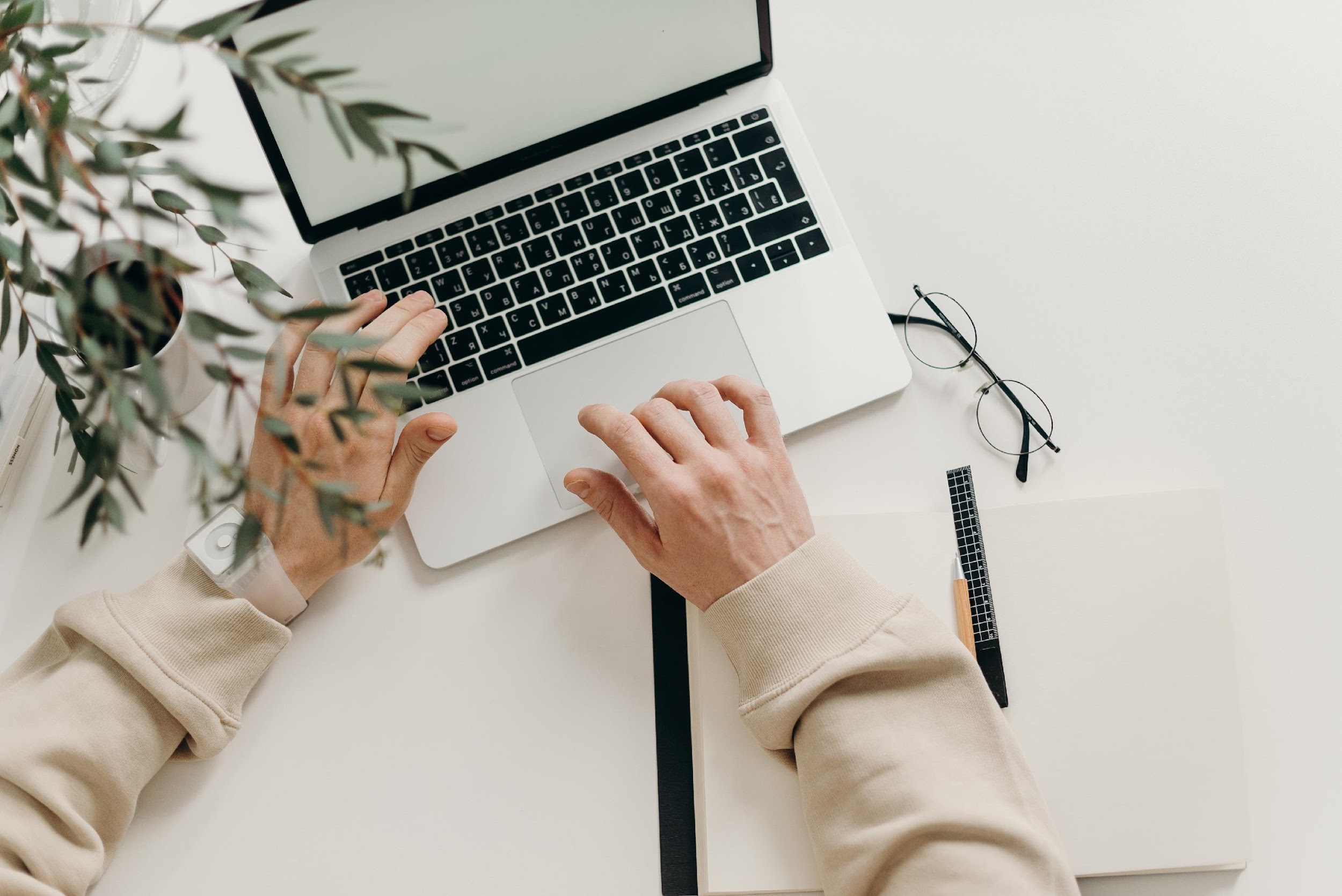 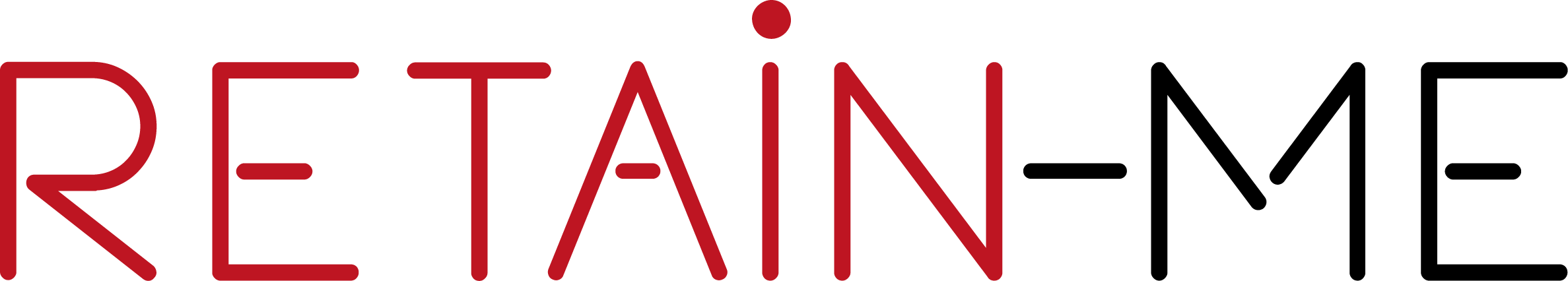 ΔΡΑΣΤΗΡΙΟΤΗΤΑ 1
Καθορισμός των τάσεων της αγοράς εργασίας
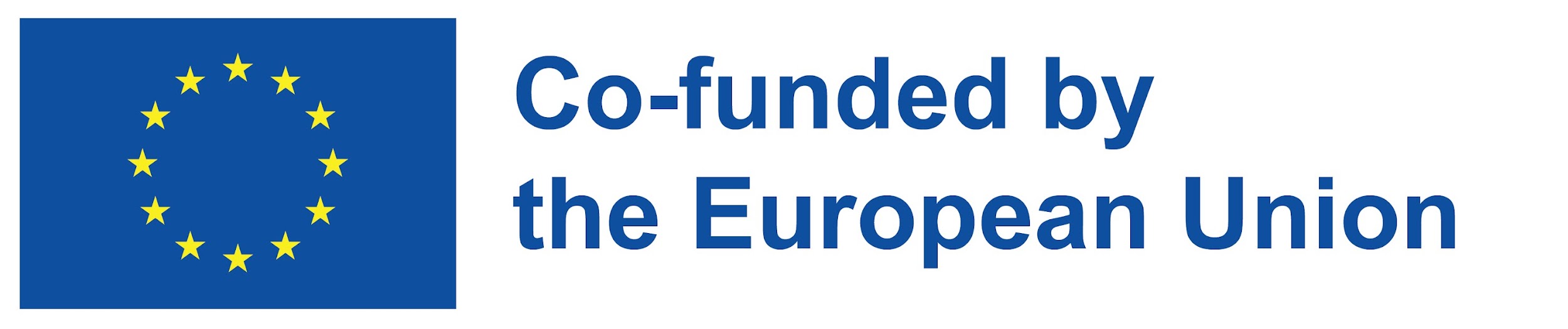 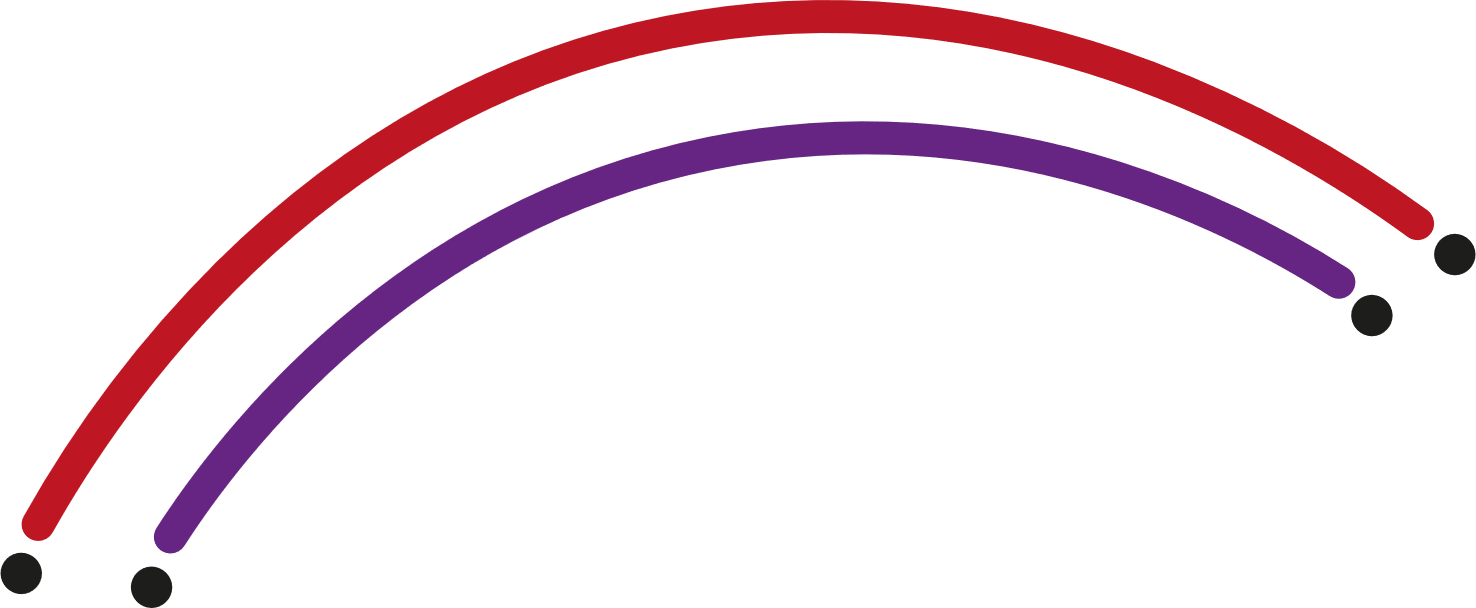 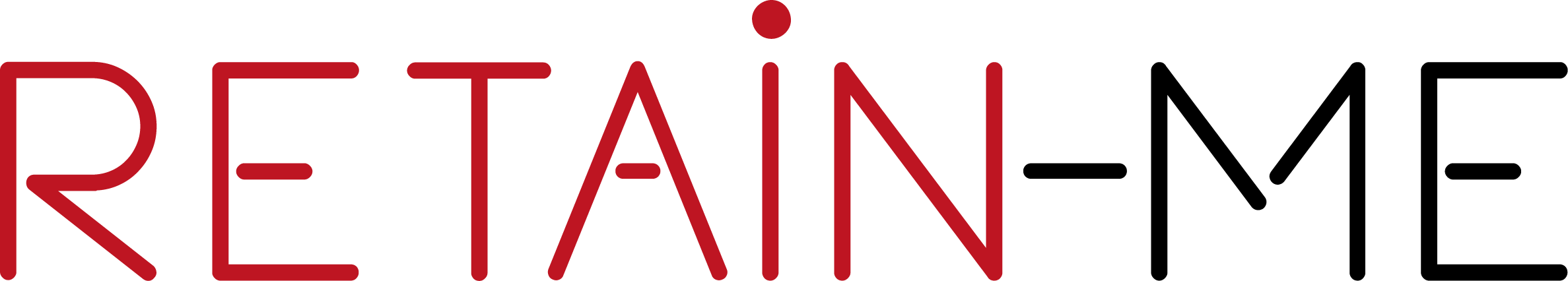 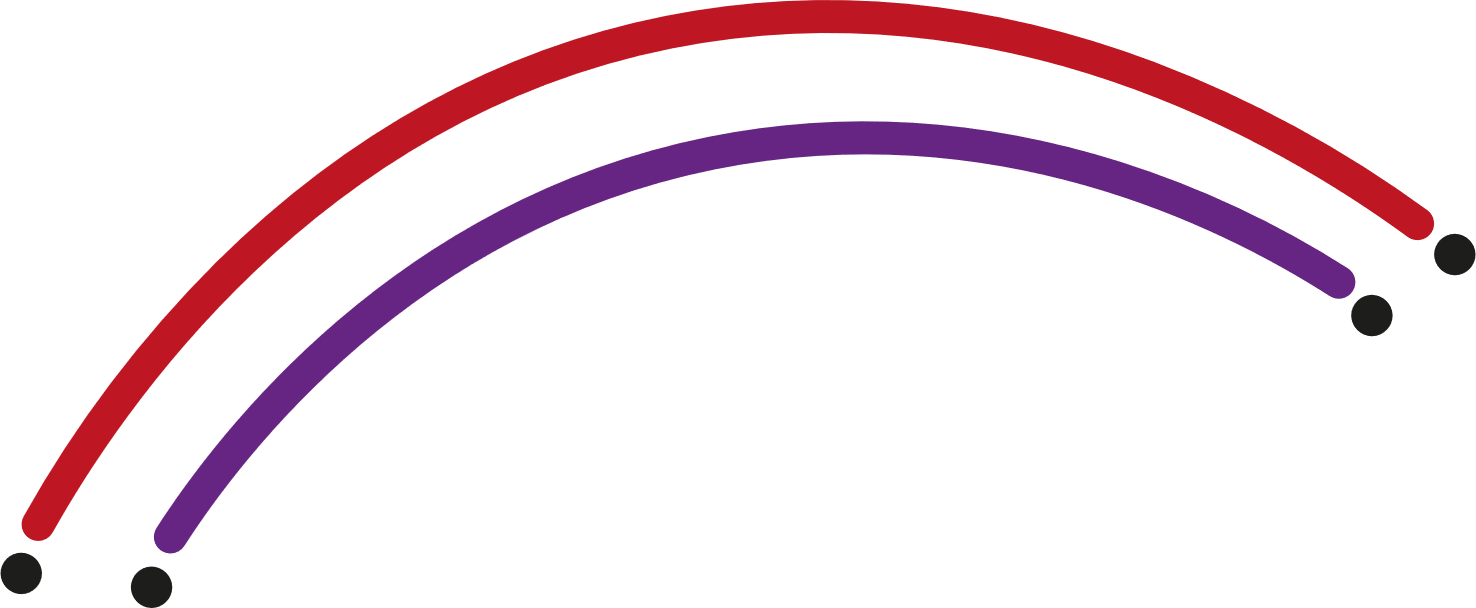 Καθορισμός των τάσεων 
της αγοράς εργασίας
Τι εννοούμε με τον όρο
 τάσεις της αγοράς εργασίας;
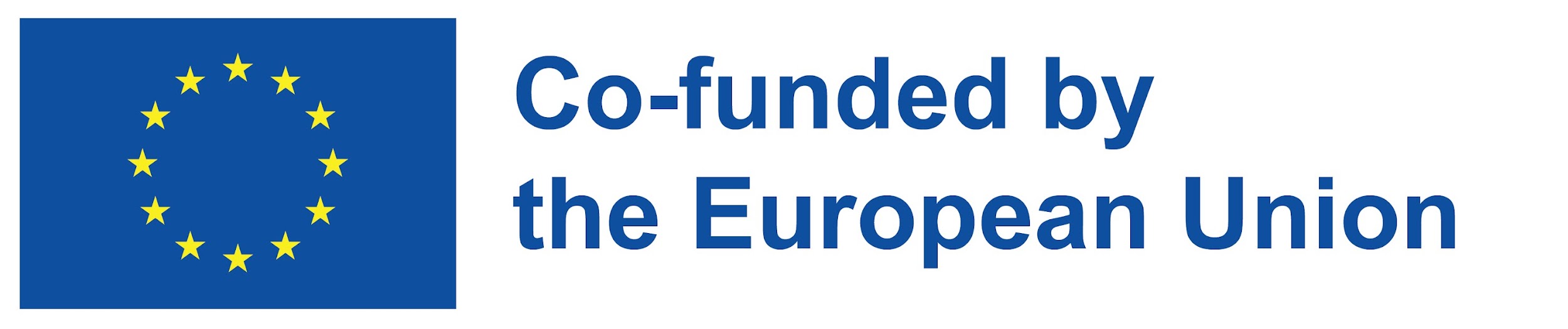 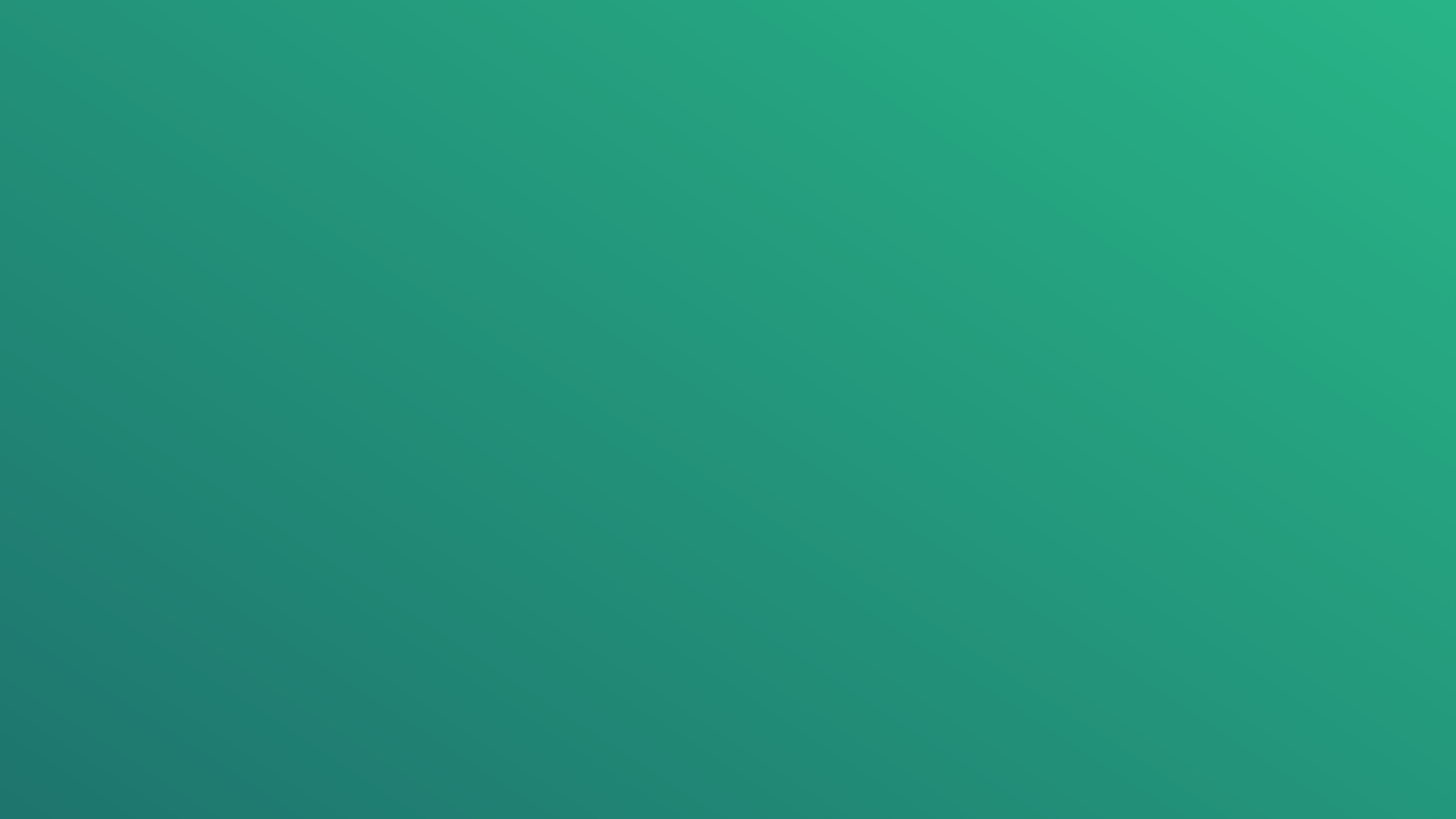 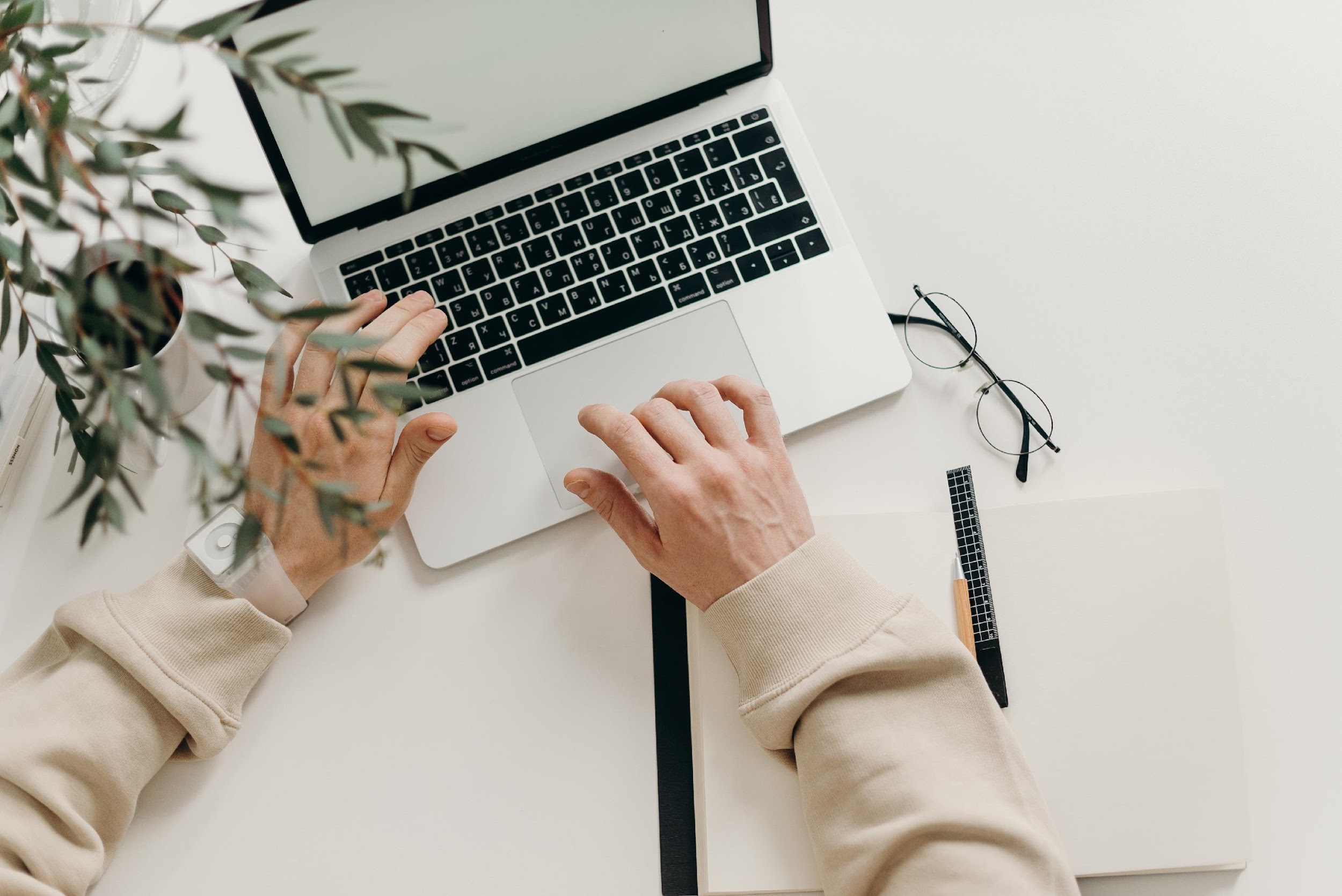 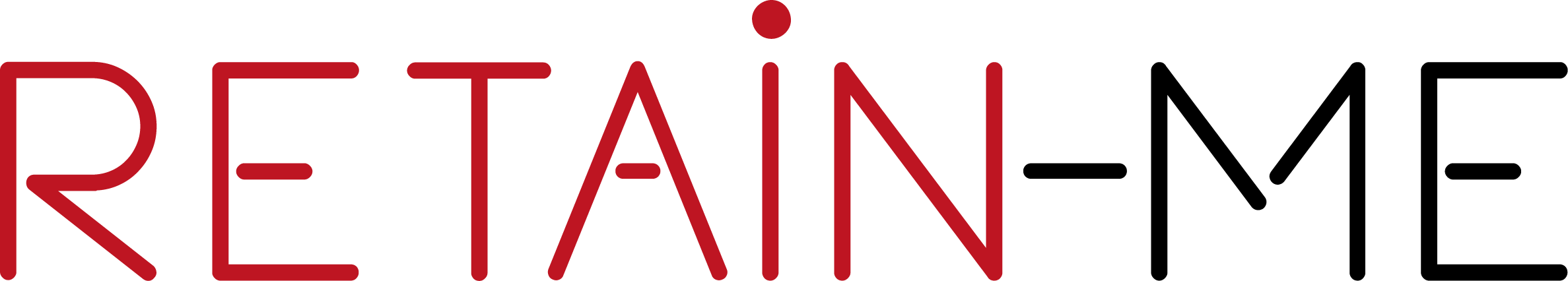 ΔΡΑΣΤΗΡΙΟΤΗΤΑ 2
Τάσεις της αγοράς εργασίας
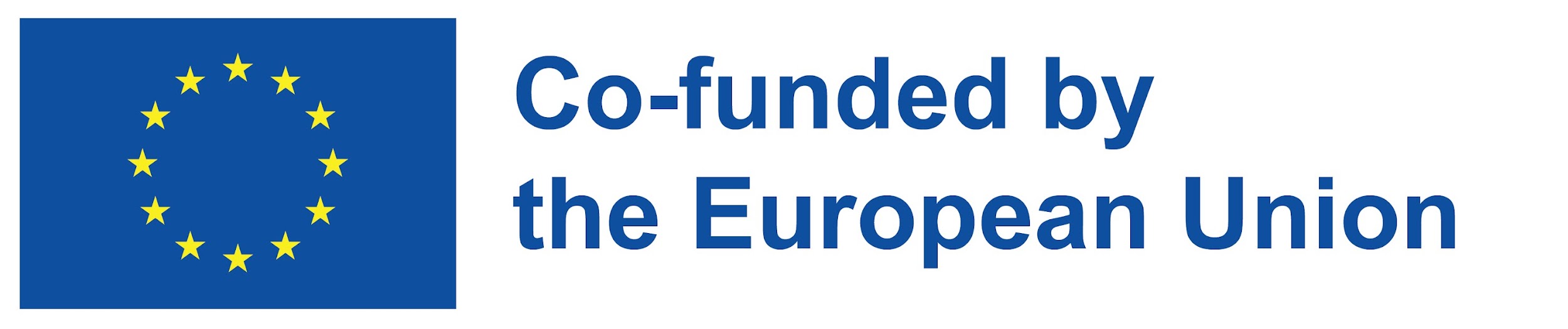 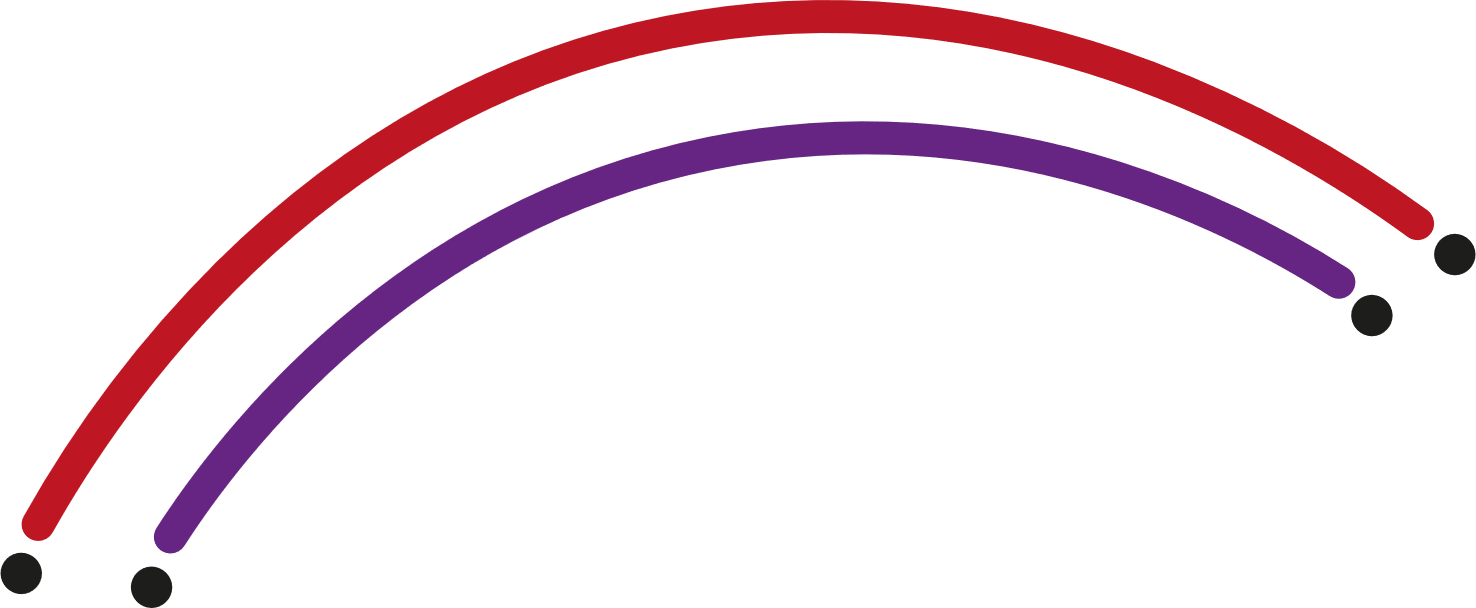 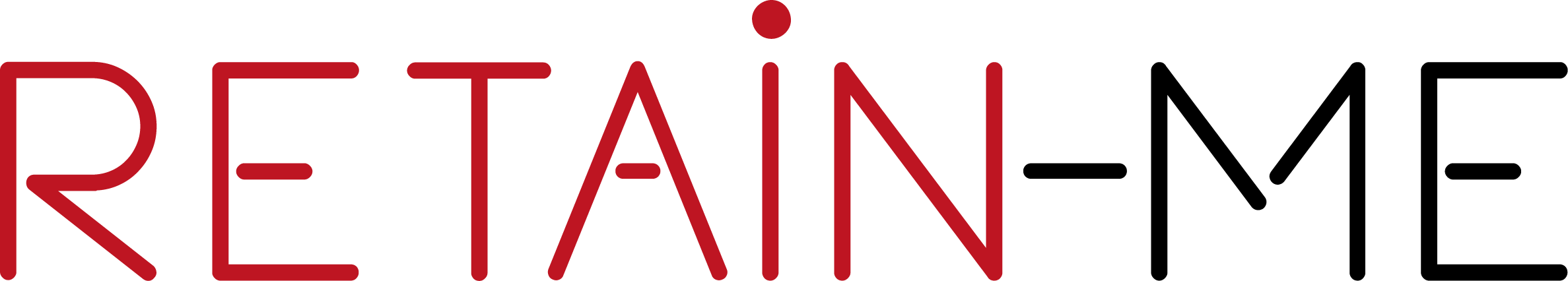 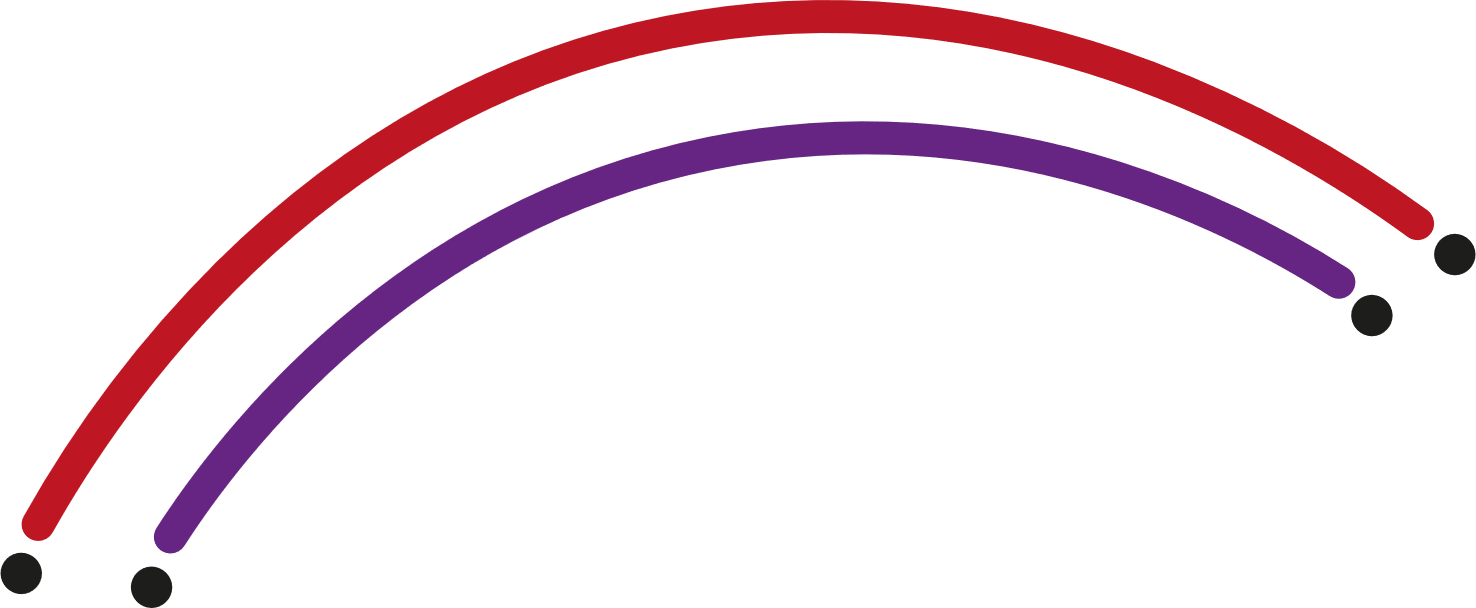 Τάσεις στην αγορά εργασίας
Μπορείτε να αναφέρετε 3 τρέχουσες τάσεις 
της αγοράς εργασίας;
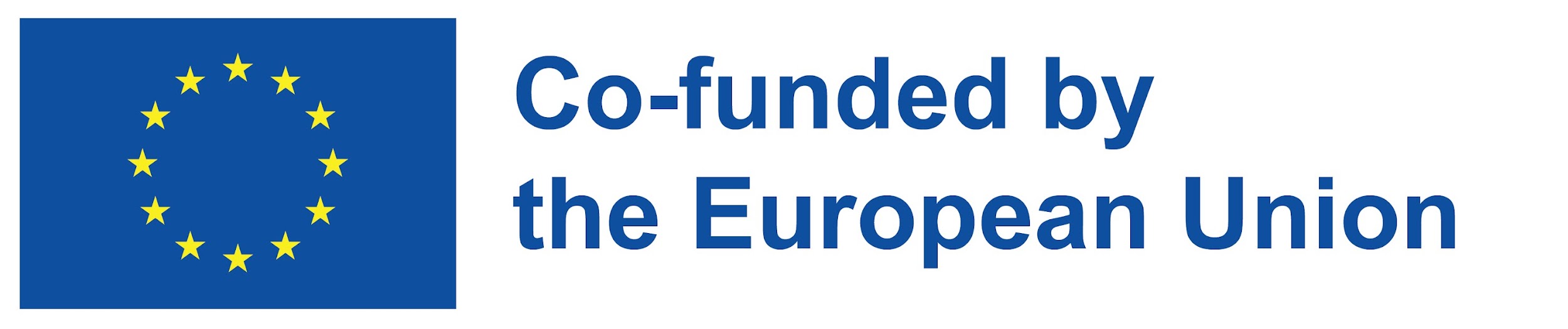 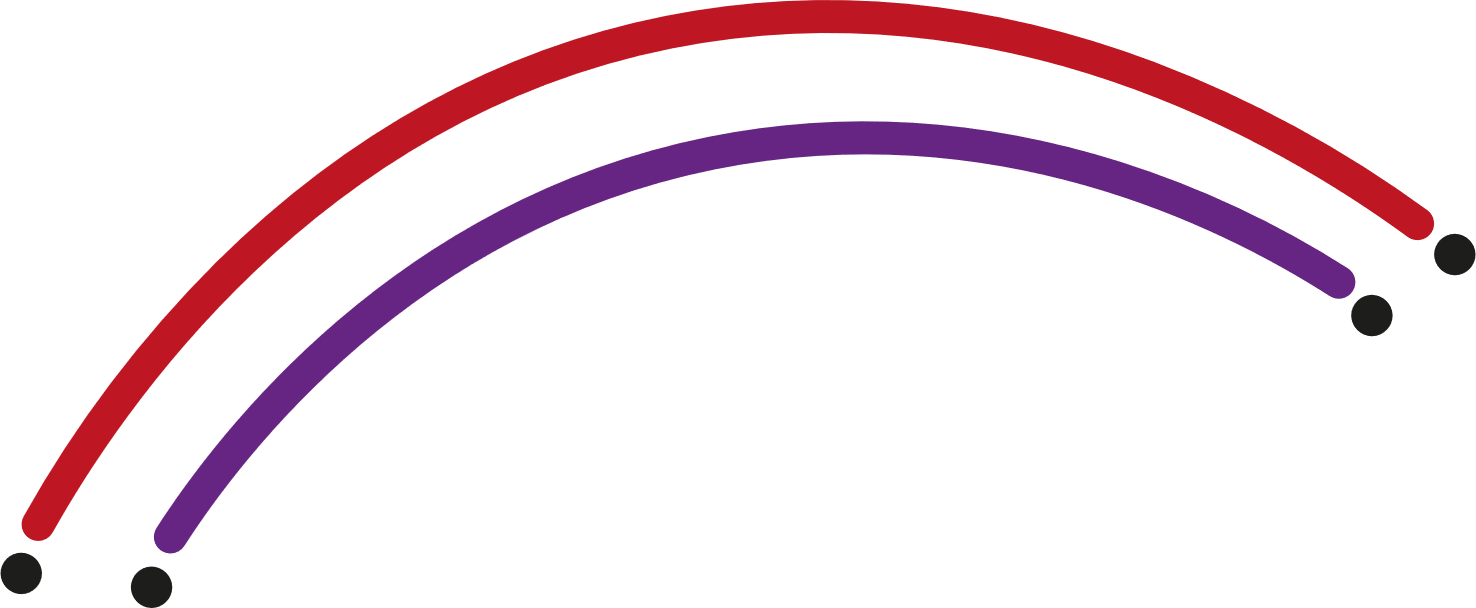 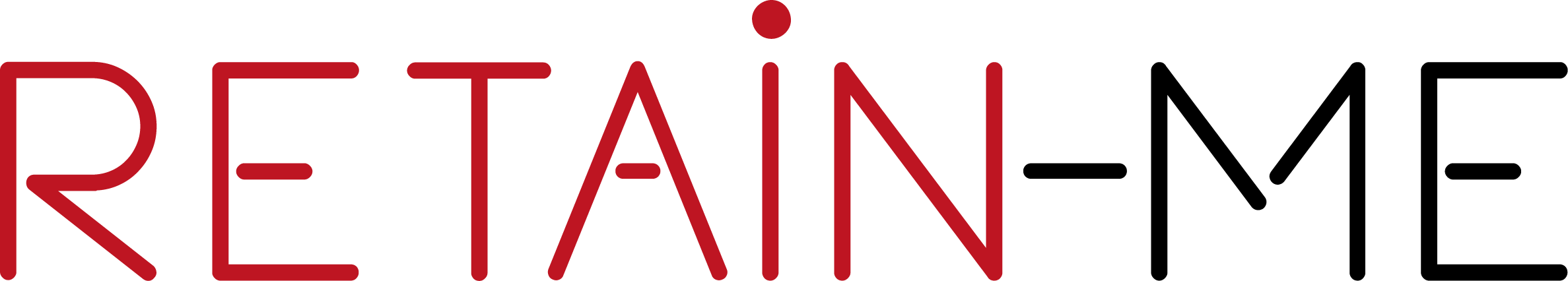 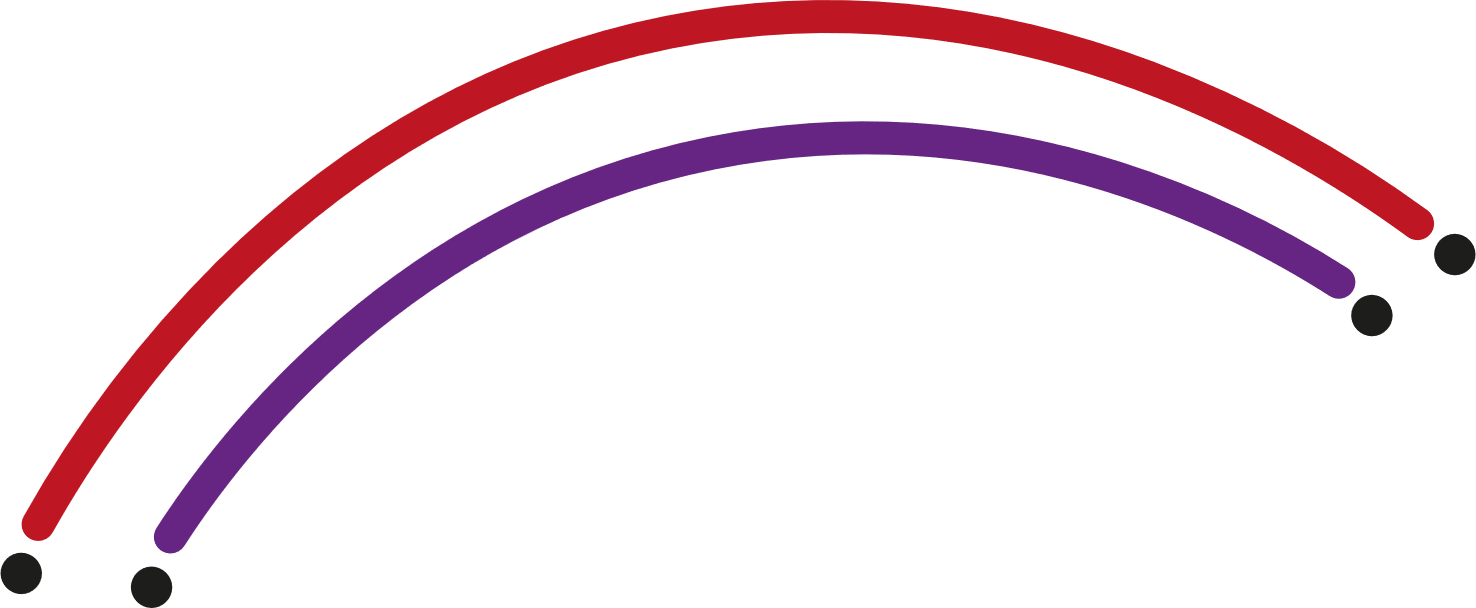 Καθορισμός των τάσεων 
της αγοράς εργασίας
Οι τάσεις στην αγορά εργασίας μπορεί να ποικίλλουν από την αύξηση της μερικής απασχόλησης ή της εξ αποστάσεως εργασίας, τις προσλήψεις, την υψηλή ανεργία μεταξύ των κοινωνικών ομάδων (π.χ. νέοι, άτομα με μεταναστευτική βιογραφία κ.λπ.) έως την οικονομική κρίση. 
Οι τάσεις αυτές αναδεικνύουν τις ανισότητες στην απασχόληση και αποτελούν σημαντική κοινωνικοοικονομική τεχνογνωσία.
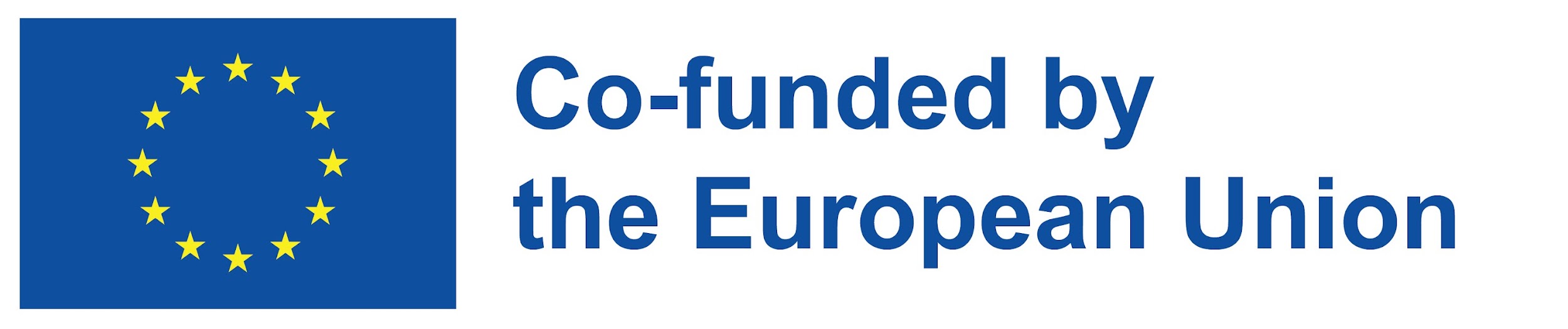 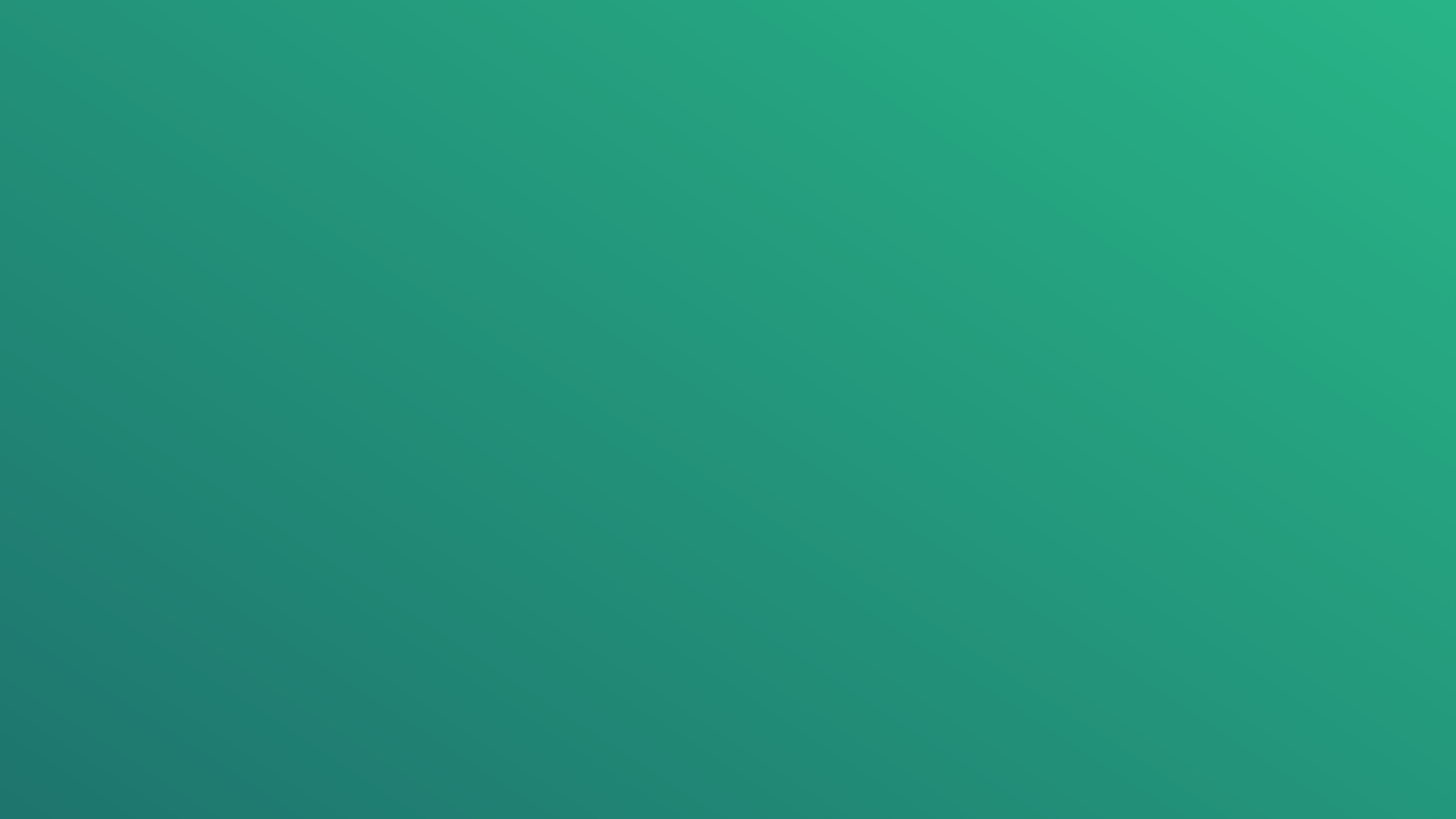 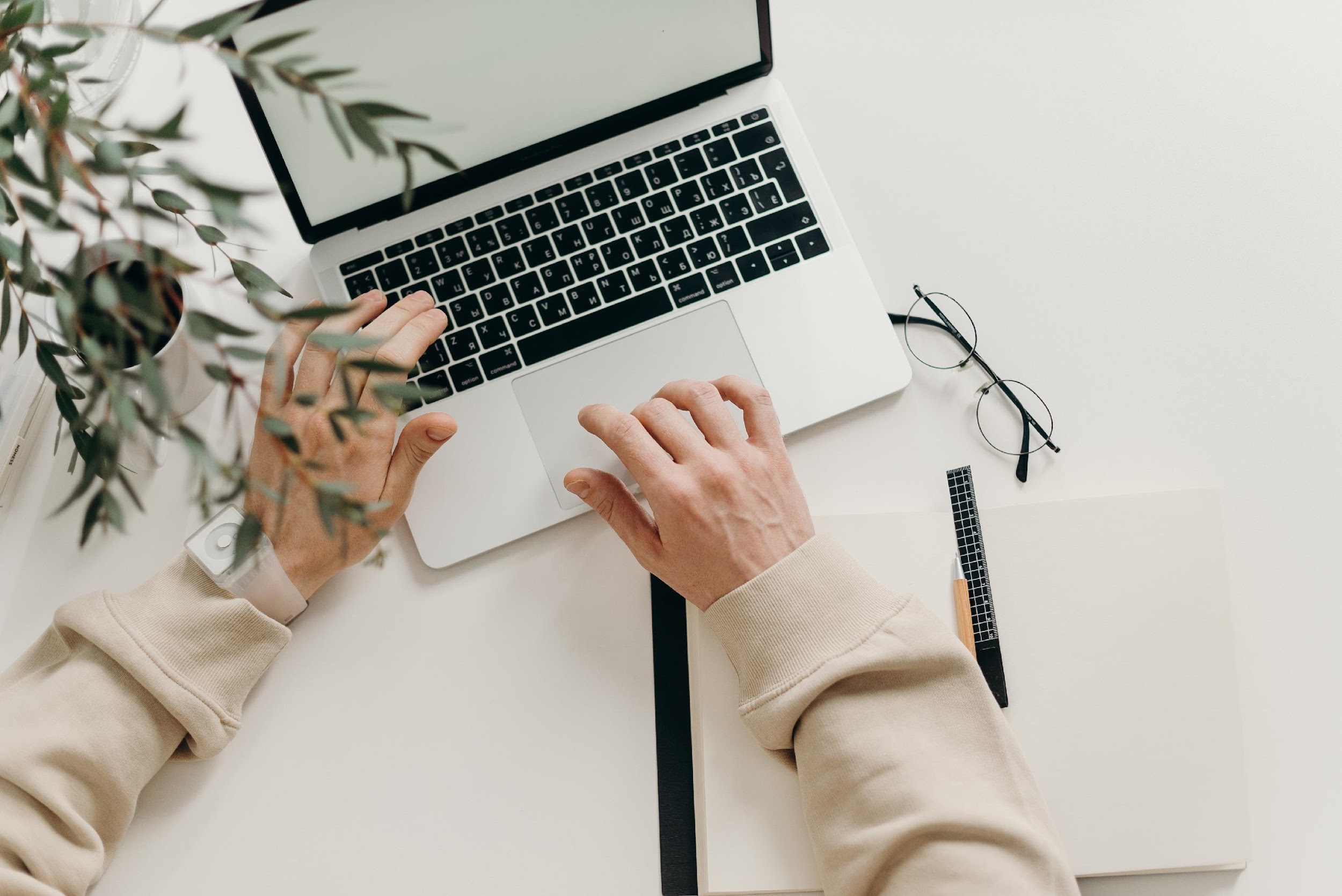 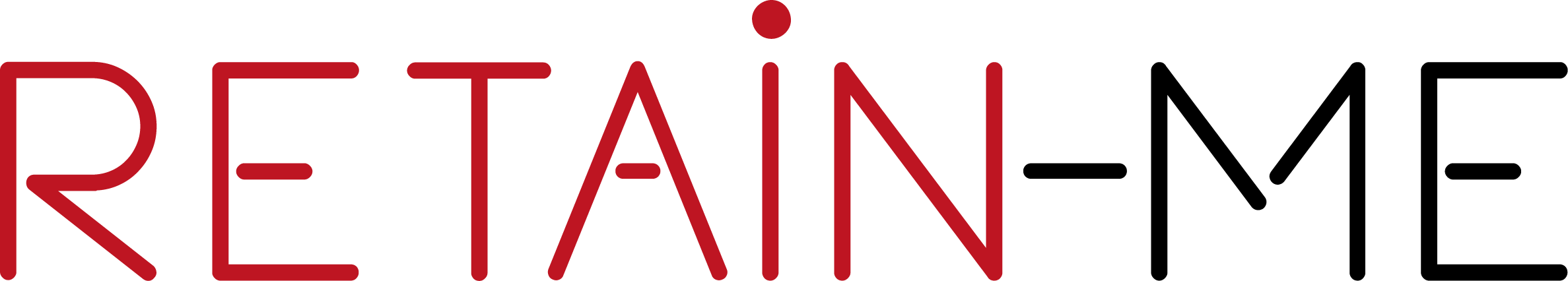 ΔΡΑΣΤΗΡΙΟΤΗΤΑ 3
Η σημασία των τάσεων της αγοράς εργασίας
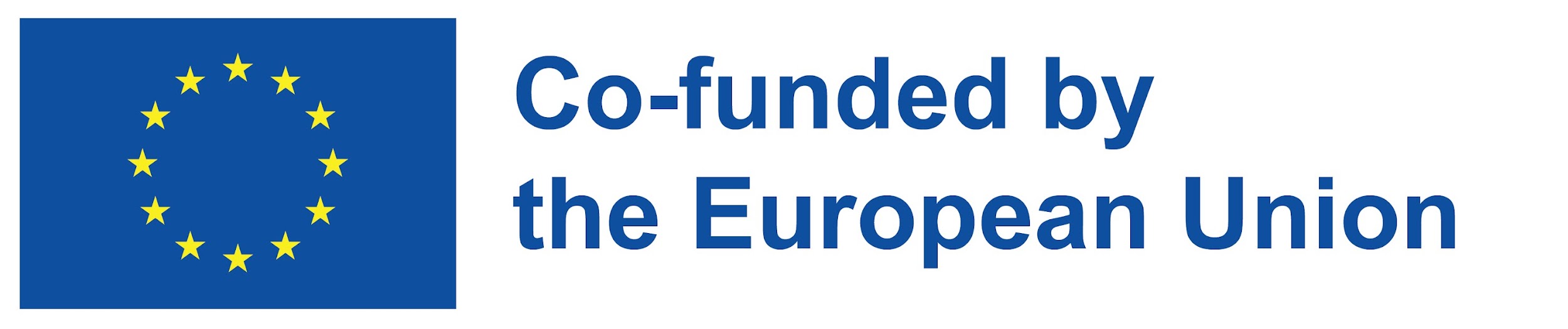 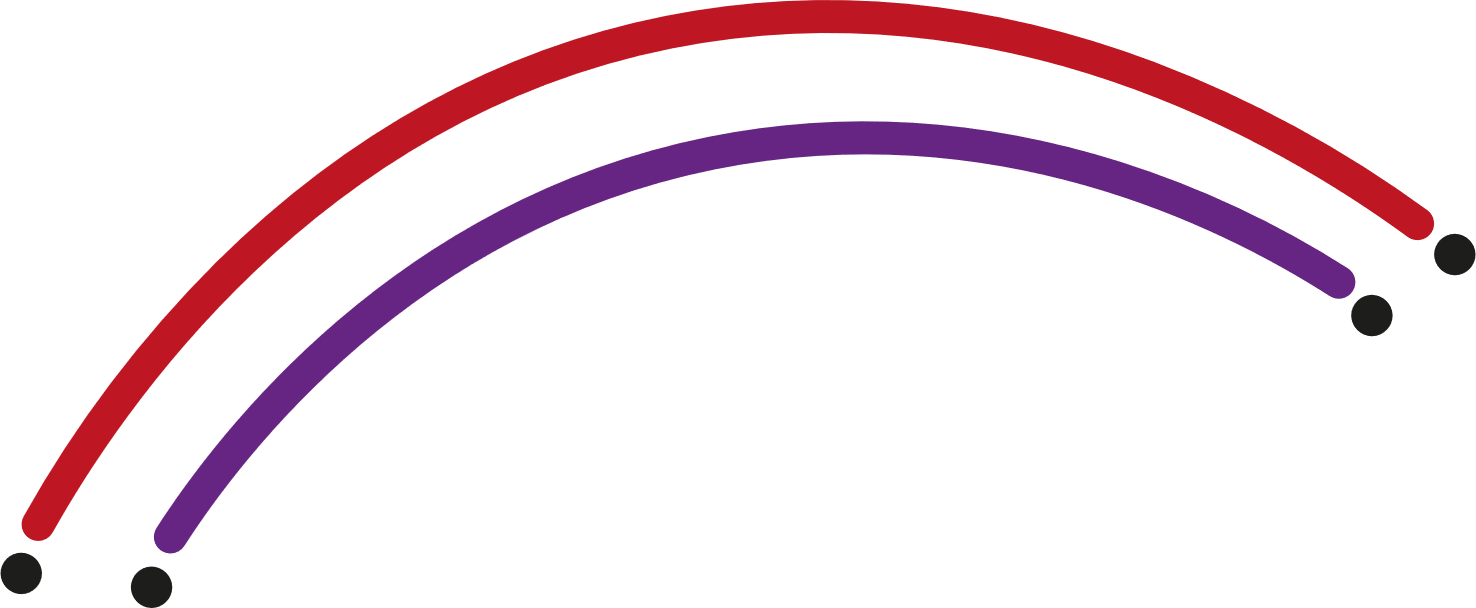 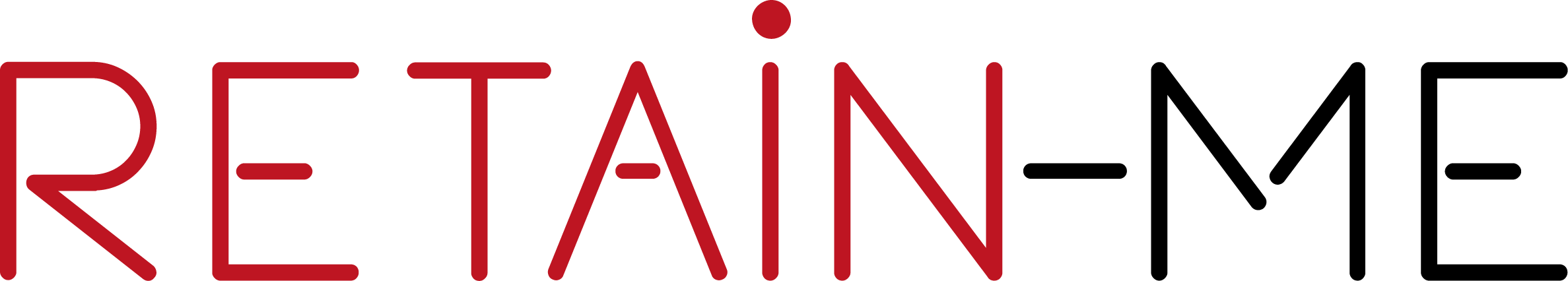 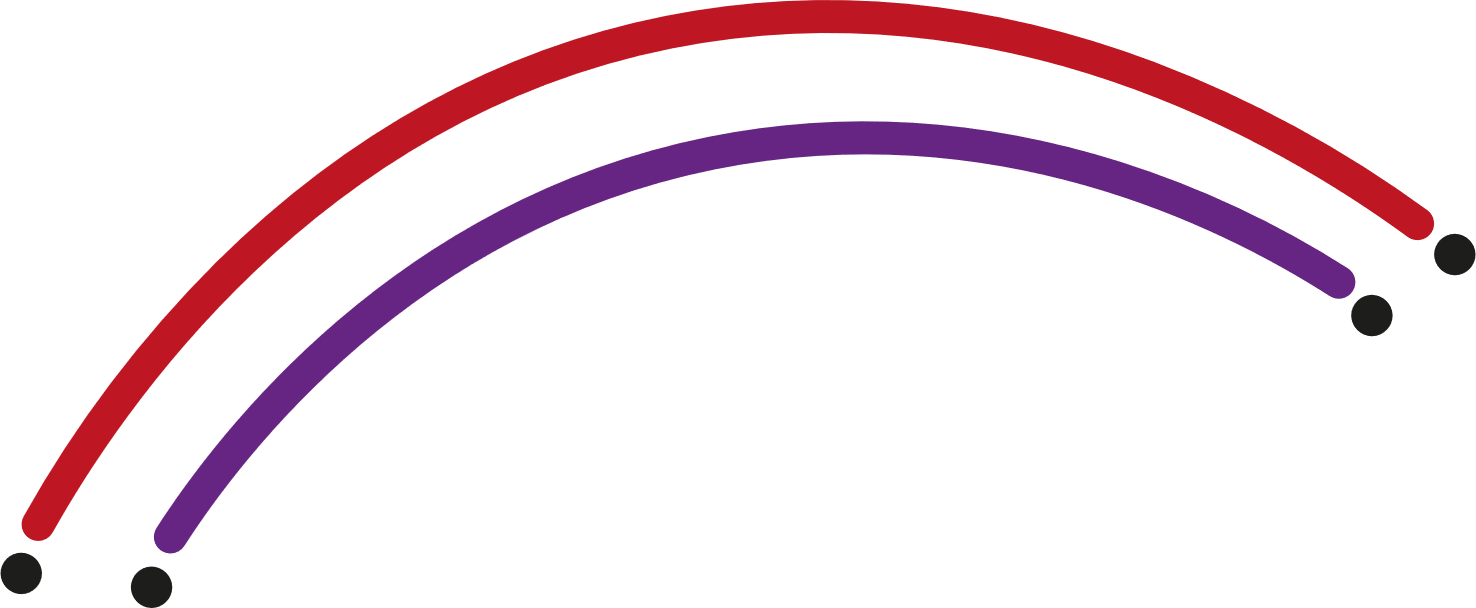 Η σημασία των τάσεων 
της αγοράς εργασίας

Είναι σημαντικές οι τάσεις της αγοράς εργασίας;
Γιατί;
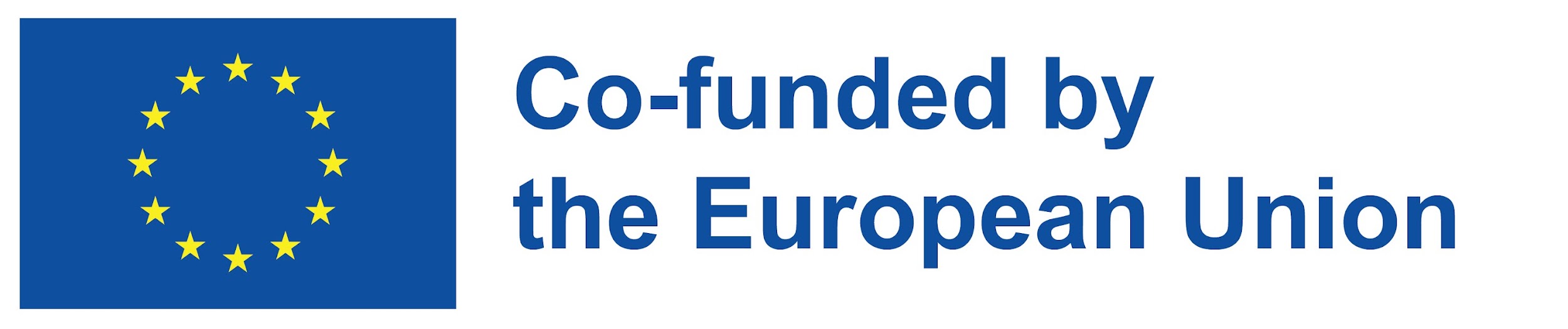 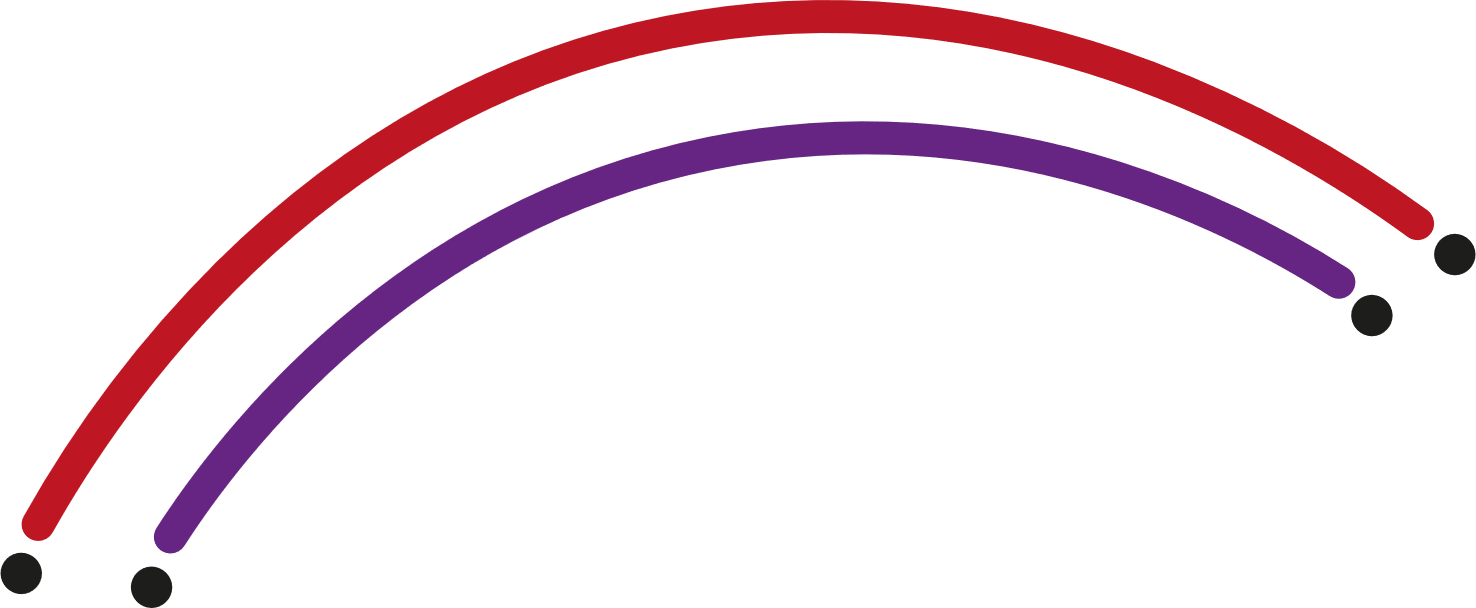 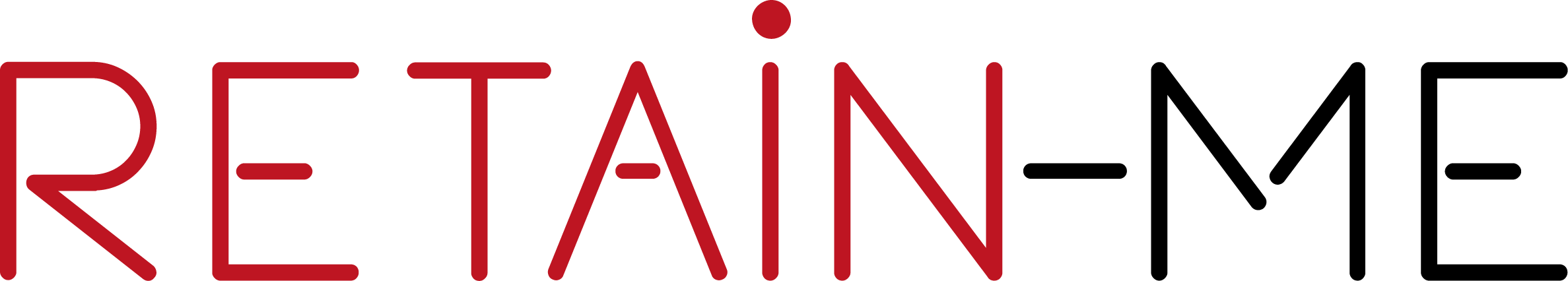 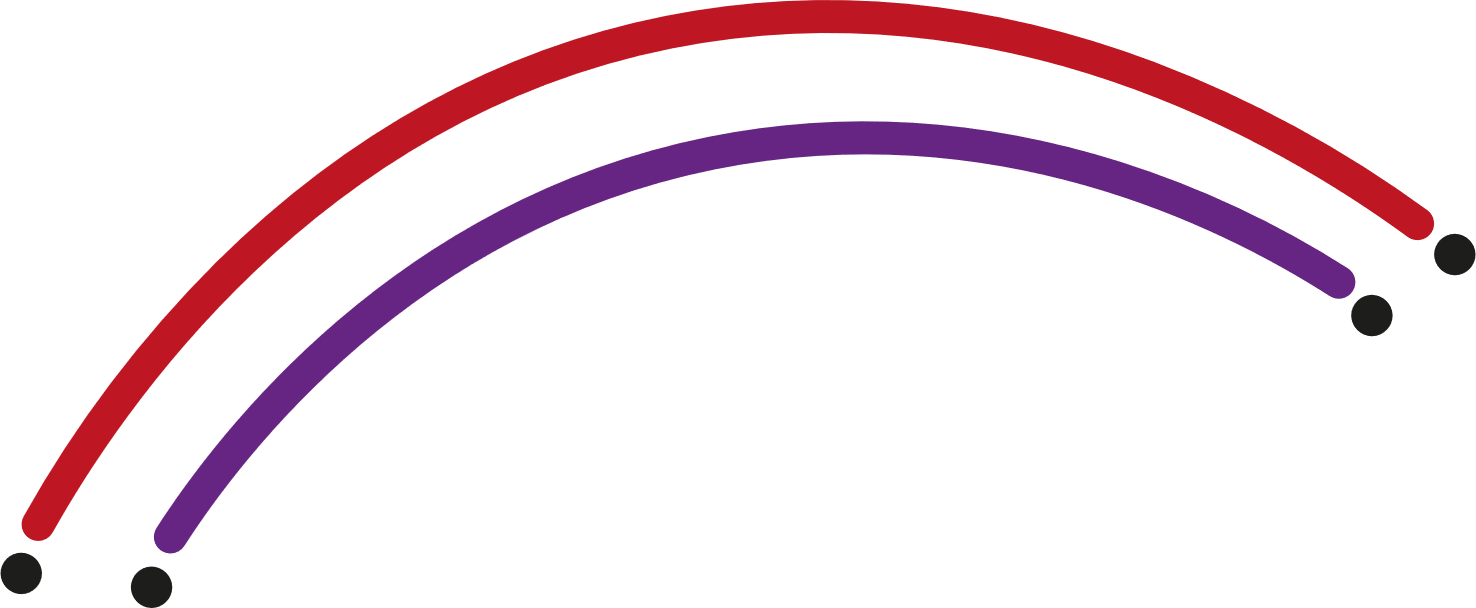 Σημασία της κατανόησης των τάσεων 
της αγοράς εργασίας

Η κατανόηση των τάσεων της αγοράς εργασίας είναι σημαντική, καθώς επηρεάζει ζωτικούς τομείς της ανθρώπινης ζωής, από τον οικονομικό και τον κοινωνικό μέχρι την ευημερία μας. 
Οι πληροφορίες σχετικά με την αγορά εργασίας και τις τάσεις της είναι κρίσιμες για τη λήψη στρατηγικών και τακτικών αποφάσεων που θα κάνουν τεράστια διαφορά στη ζωή των ανθρώπων ενός οργανισμού και της κοινωνίας. 
Πέρα από τις πληροφορίες σχετικά με τις αποδοχές, την απασχολησιμότητα και τις προοπτικές απασχόλησης, οι πληροφορίες για την αγορά εργασίας, ενσωματωμένες στον επαγγελματικό προσανατολισμό, μπορούν να βοηθήσουν τους μαθητές να κάνουν επιλογές μεταδευτεροβάθμιας εκπαίδευσης που ανταποκρίνονται στα ενδιαφέροντα και τις κλίσεις τους και οδηγούν σε ικανοποιητική απασχόληση και σε ώθηση της ευημερίας.
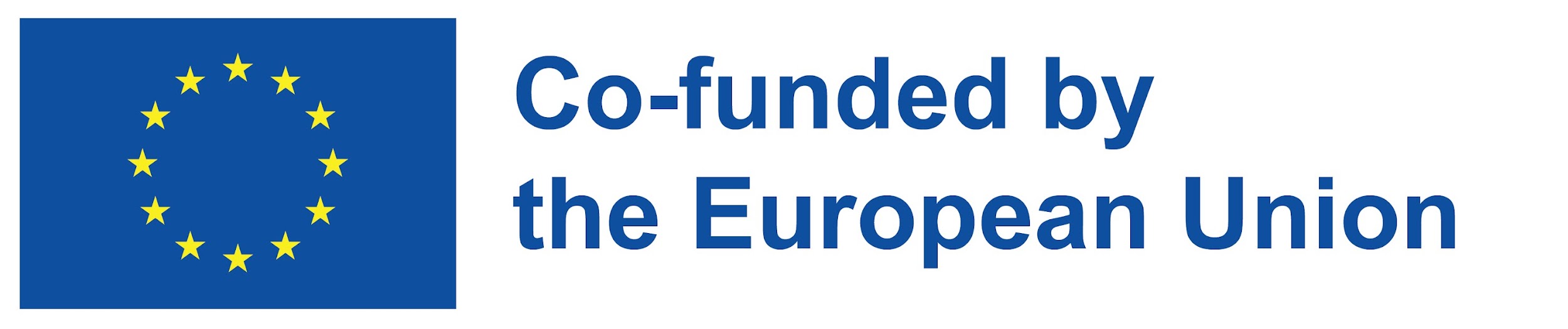 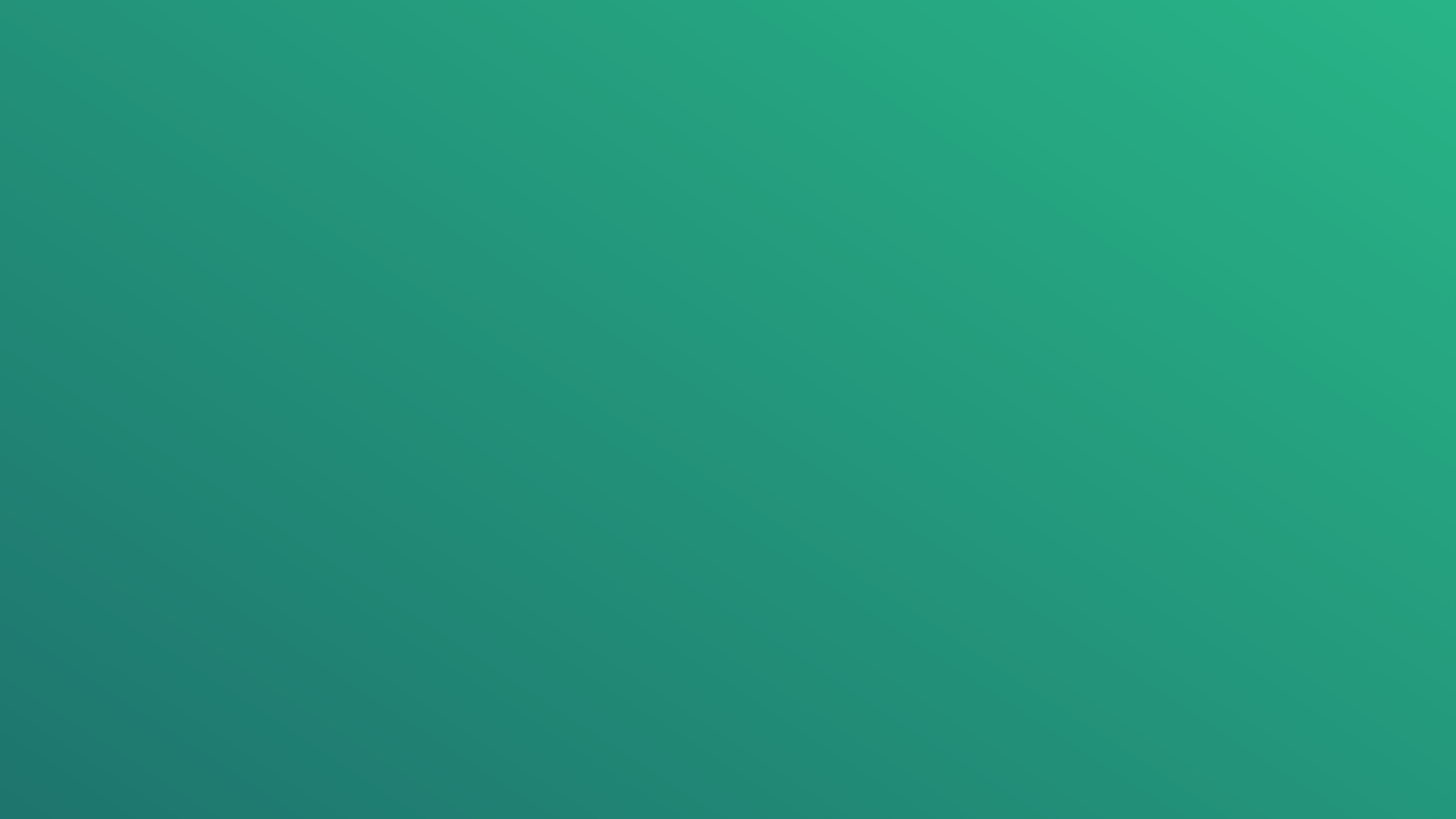 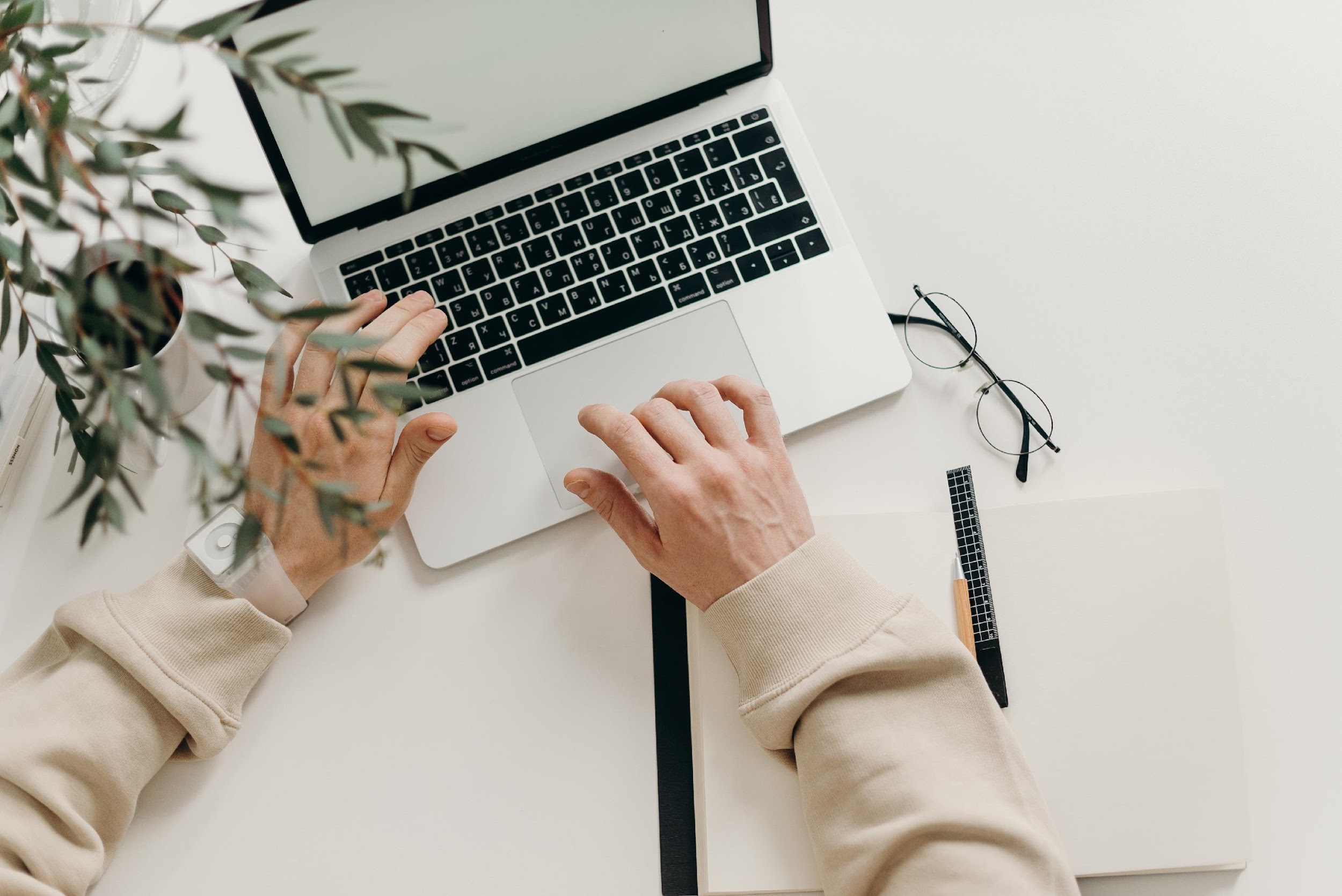 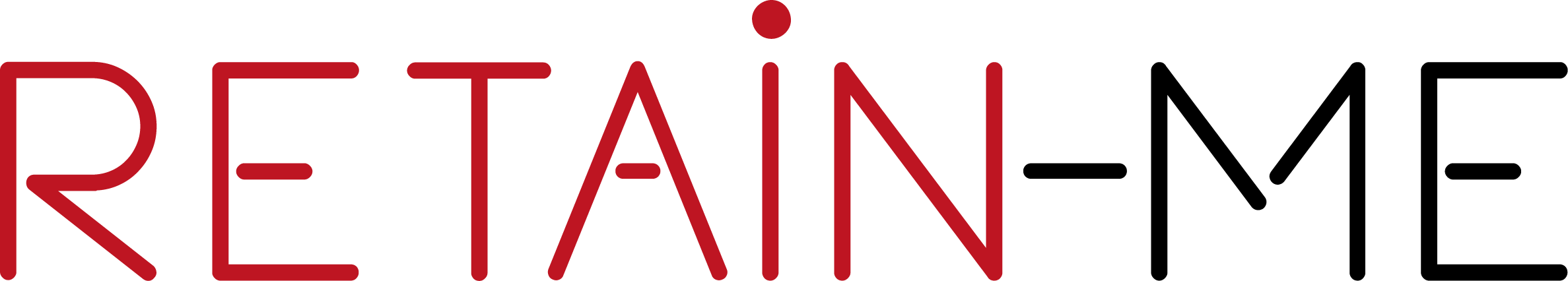 ΔΡΑΣΤΗΡΙΟΤΗΤΑ 4
Αποτελεσματικές πηγές και εργαλεία για την κατανόηση 
οι τάσεις της αγοράς εργασίας
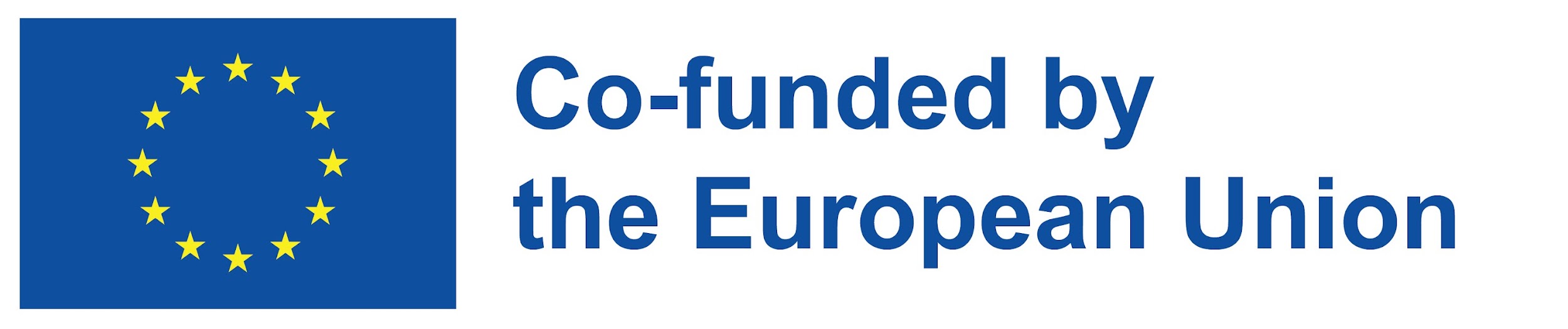 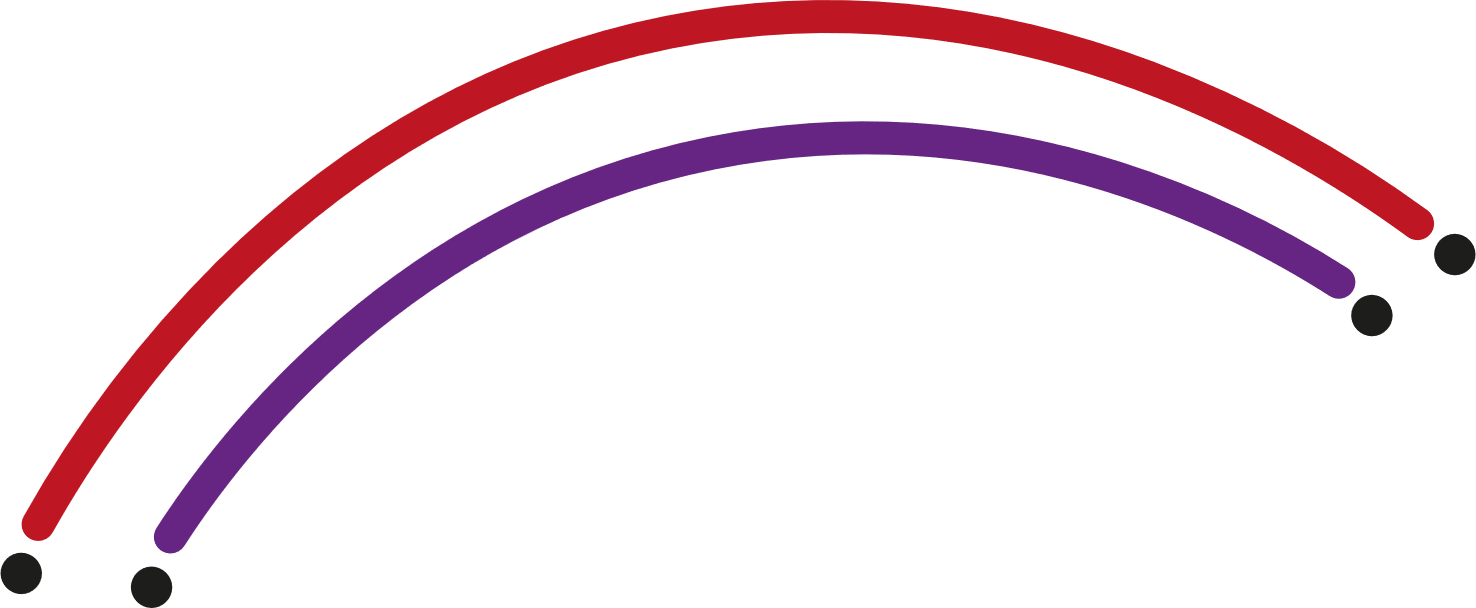 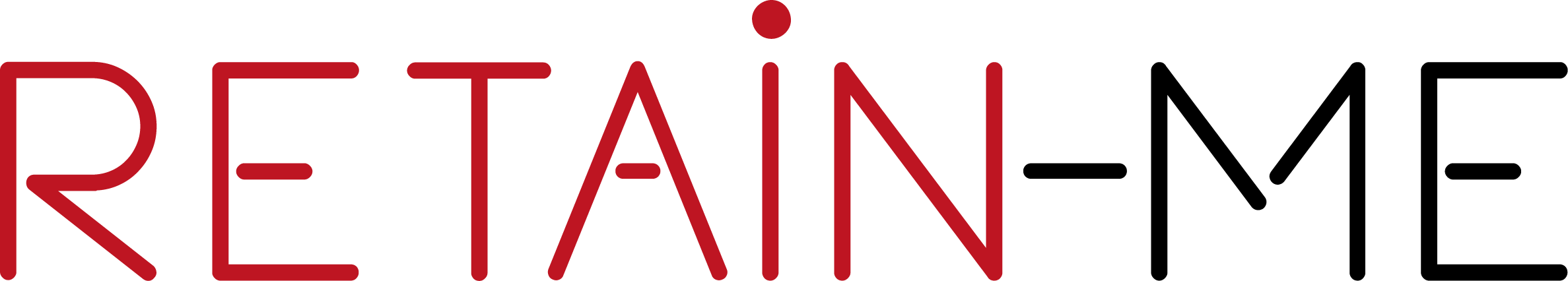 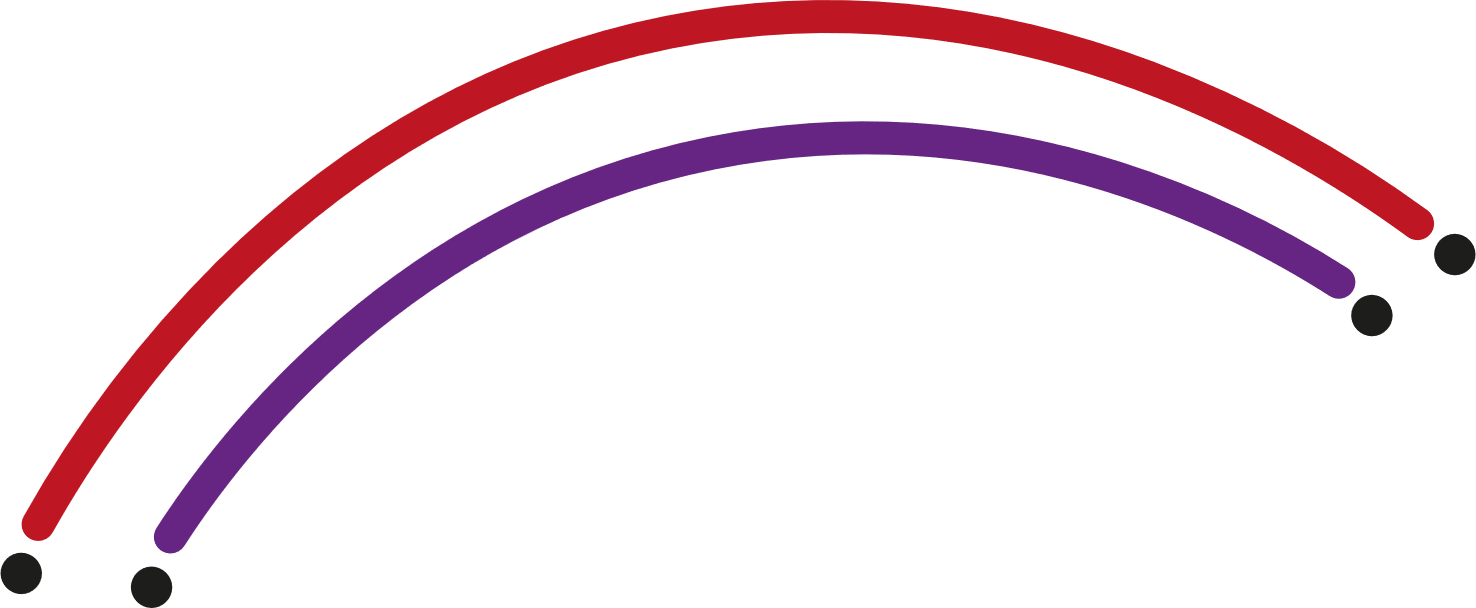 Πώς να κατανοήσετε τις τάσεις της αγοράς labout
Υπάρχουν διάφοροι αποτελεσματικοί τρόποι για την κατανόηση των τάσεων της αγοράς εργασίας, από έρευνες έως συνεντεύξεις. Οι ακόλουθες πηγές και εργαλεία μπορούν να δώσουν χρήσιμες πληροφορίες και δεδομένα σχετικά με τις τάσεις της αγοράς εργασίας:
Έρευνες
Συνεντεύξεις
Ομάδες εστίασης 
Έρευνα γραφείου (π.χ. άρθρα και άλλες δημοσιευμένες εργασίες)
Ημερολόγια
Ερωτηματολόγια
κ.λπ.
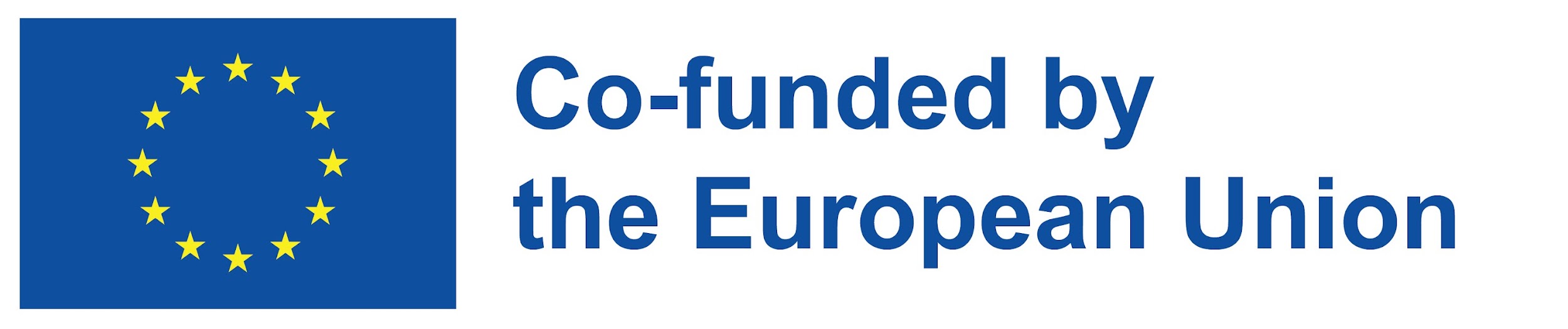 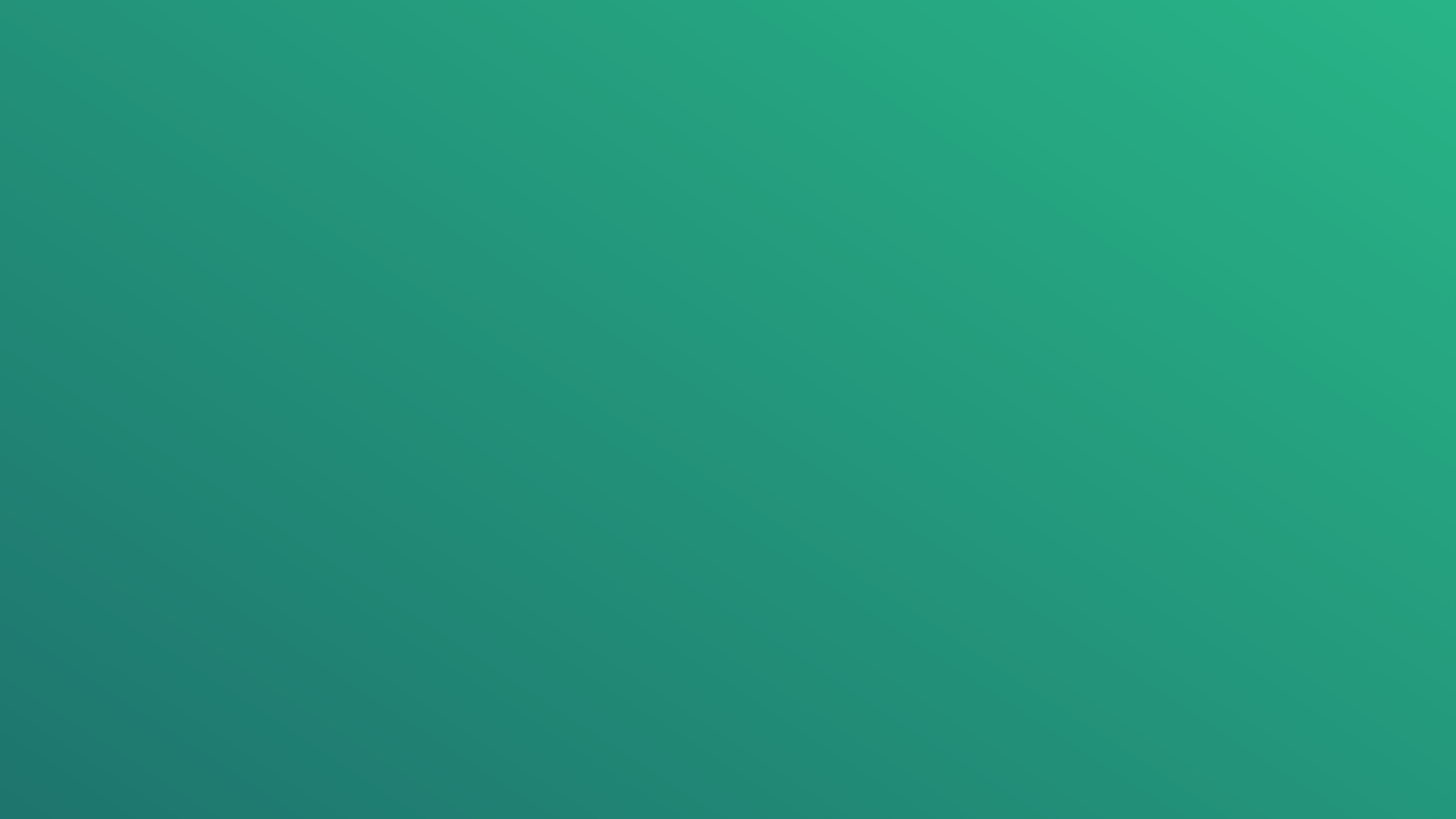 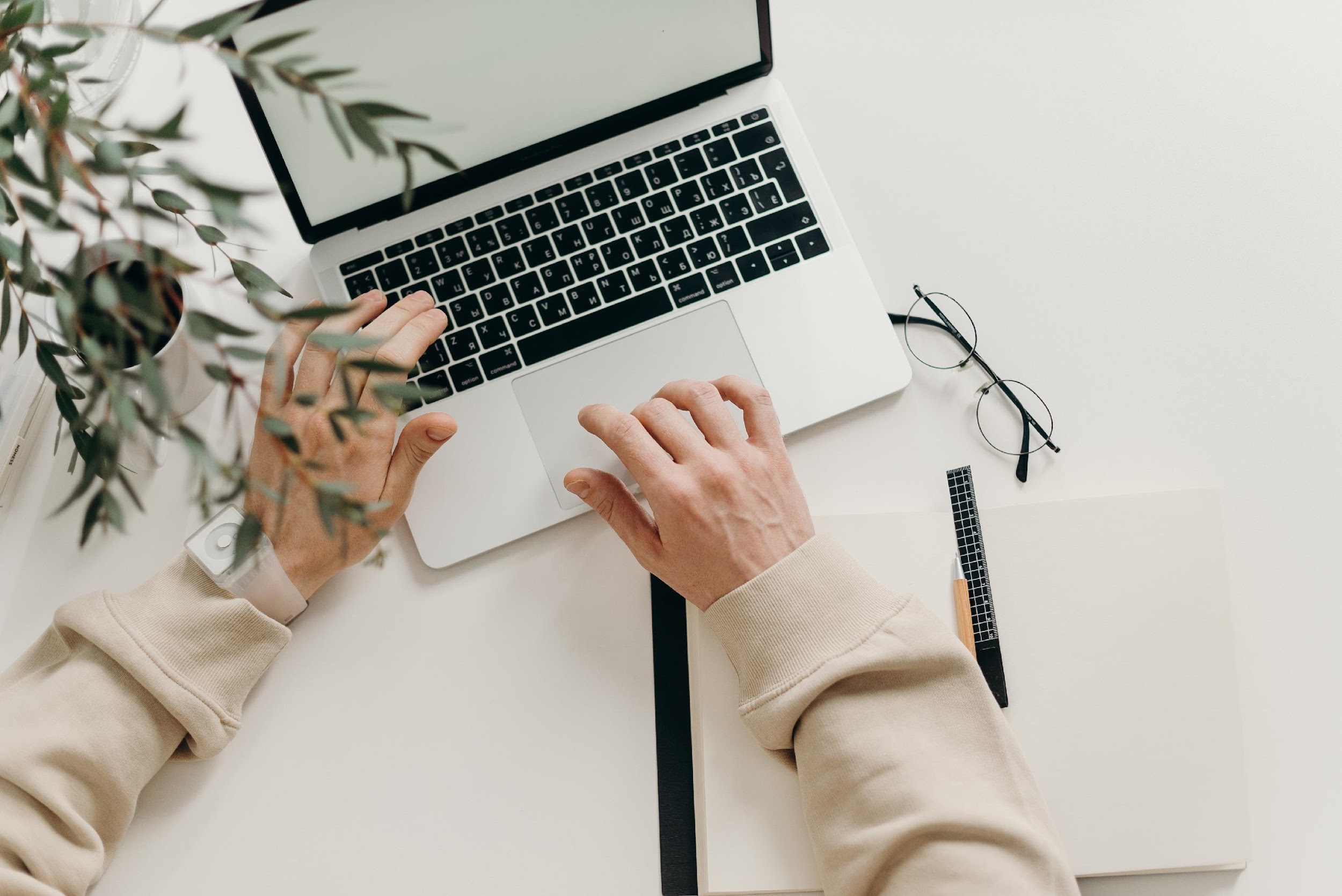 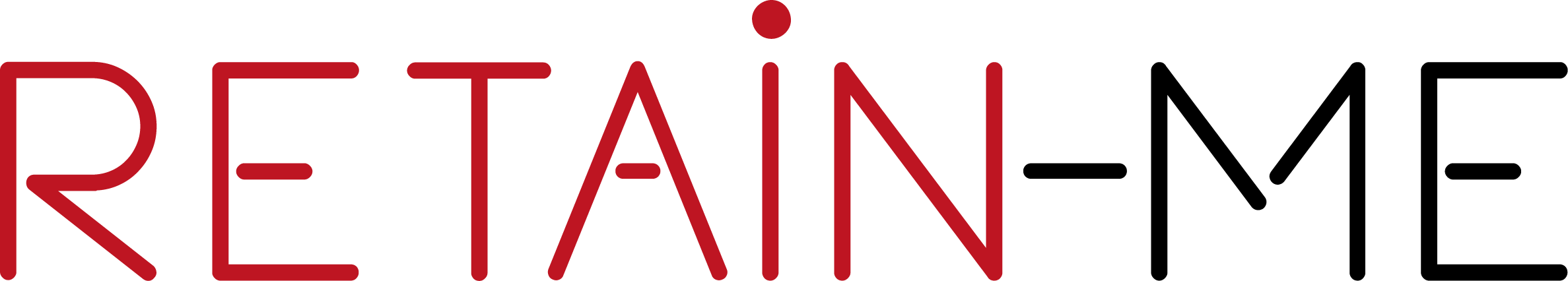 ΔΡΑΣΤΗΡΙΟΤΗΤΑ 5
Δραστηριότητα αναστοχασμού σχετικά με τις αποτελεσματικές πηγές και τα εργαλεία 
να κατανοήσουν τις τάσεις της αγοράς εργασίας
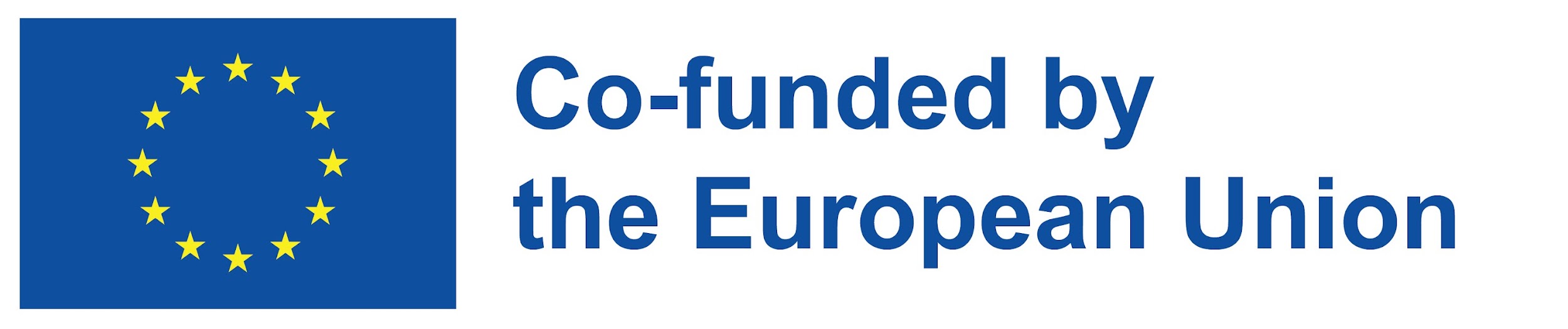 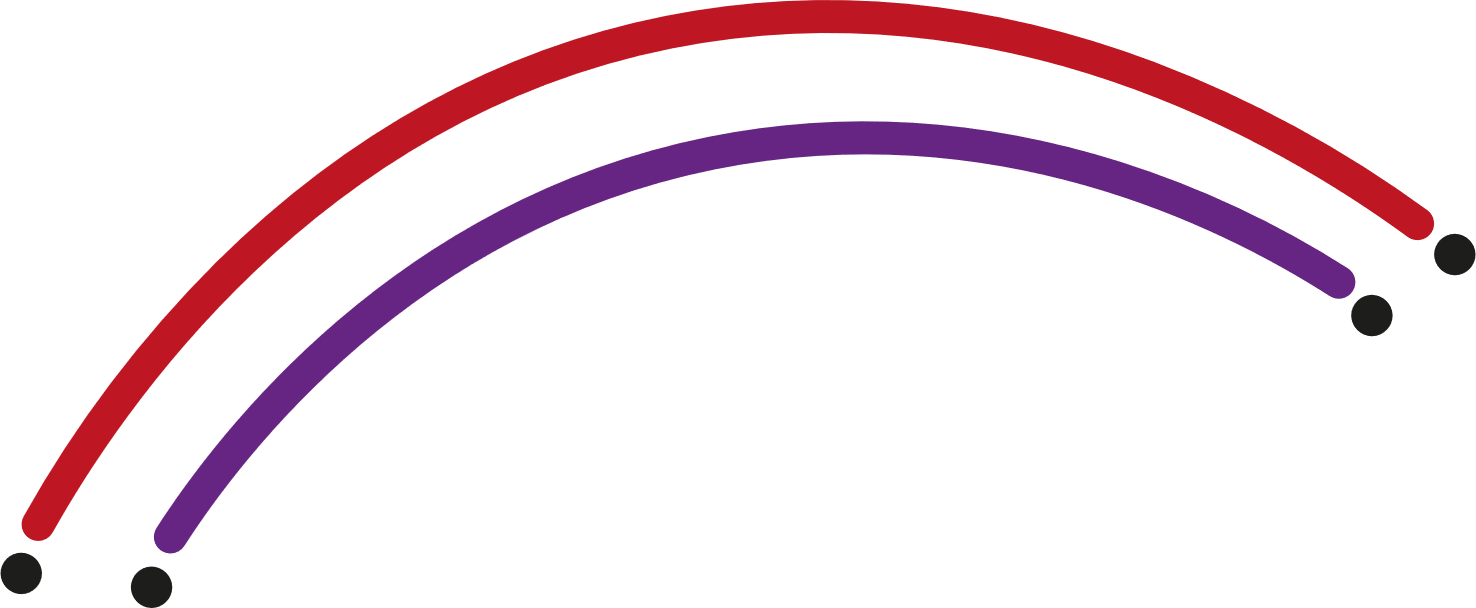 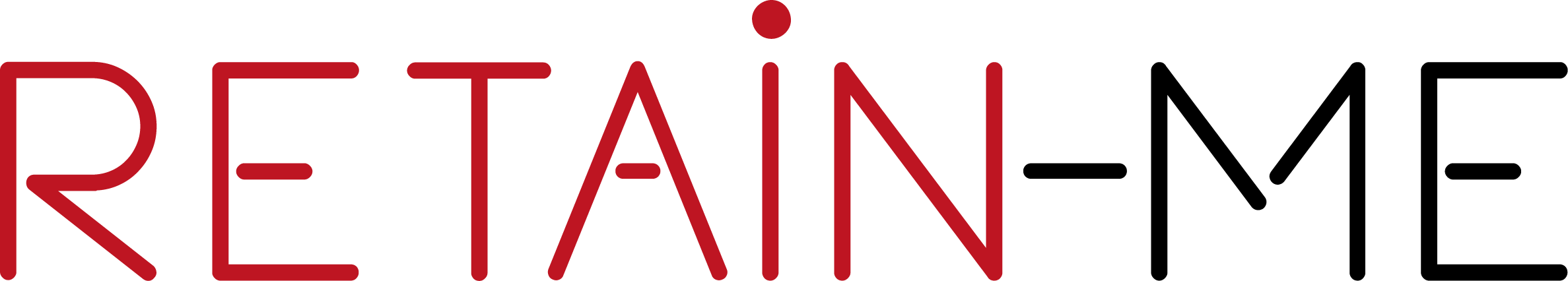 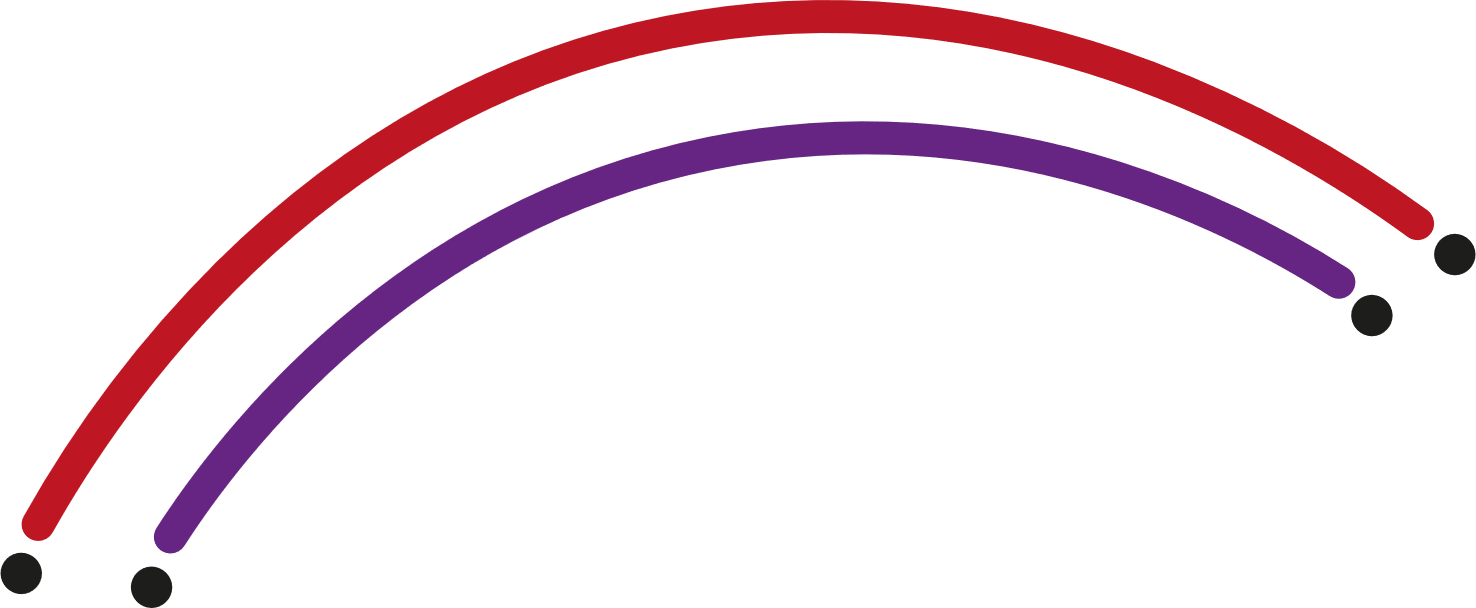 Αποτελεσματικές πηγές και εργαλεία 
να κατανοήσουν τις τάσεις της αγοράς εργασίας
Από τον προηγούμενο κατάλογο πηγών και εργαλείων
ποιες είναι οι δύο πιο αποτελεσματικές, κατά τη γνώμη σας,
στην καλύτερη κατανόηση των τάσεων της αγοράς εργασίας;
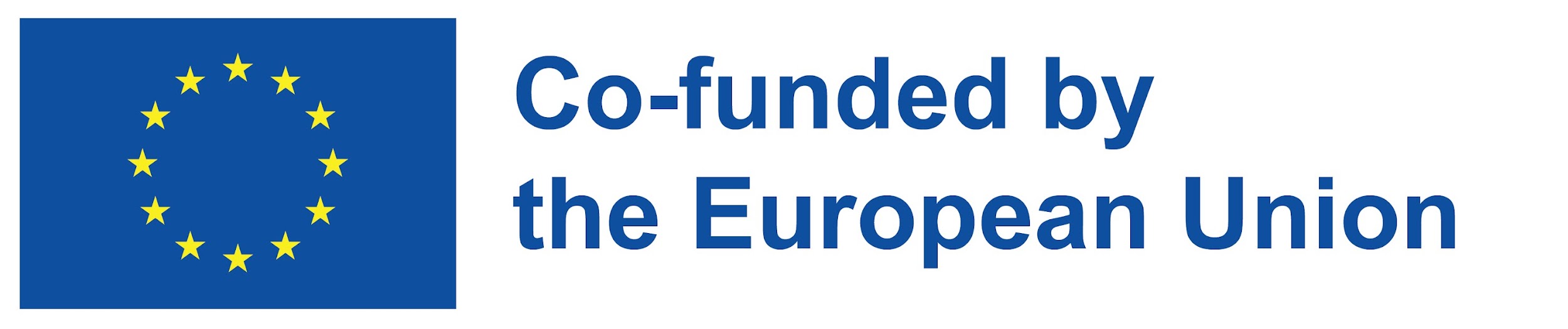 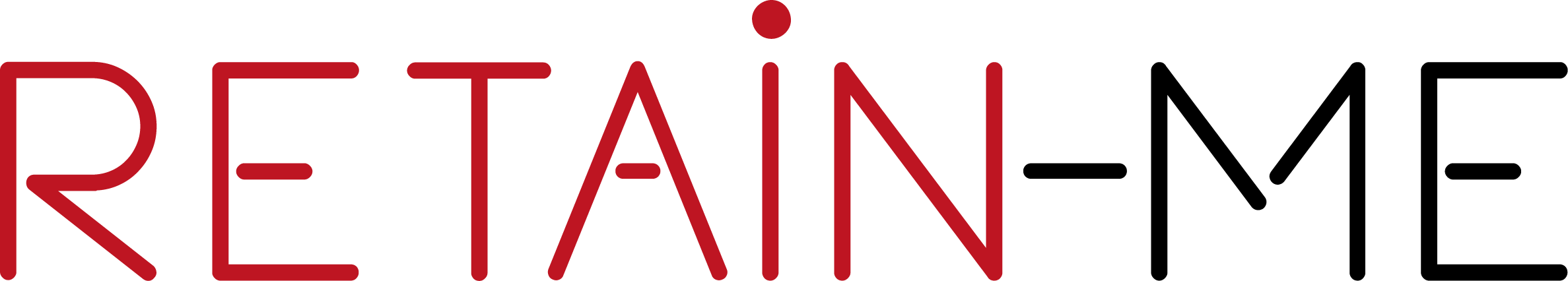 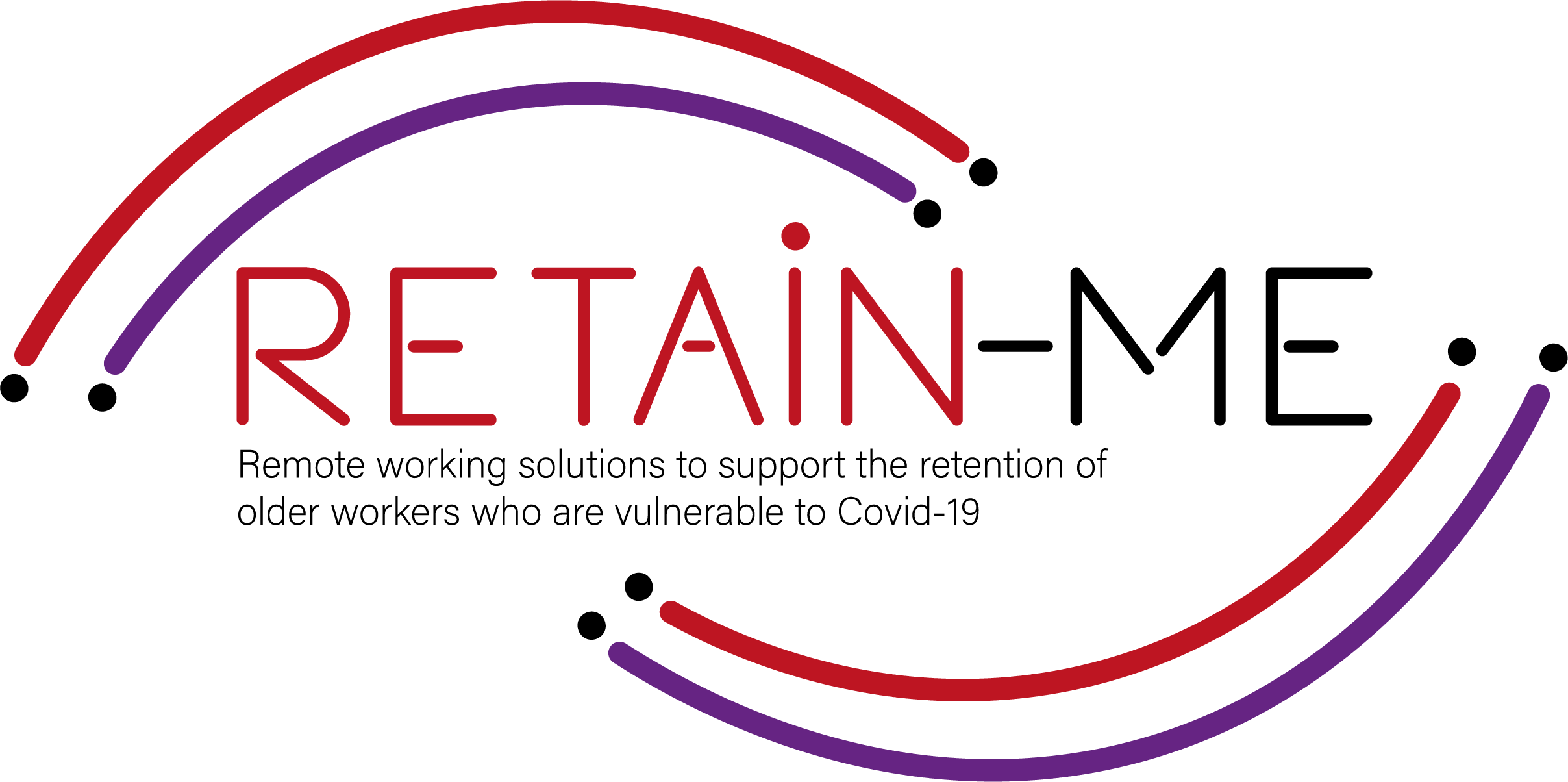 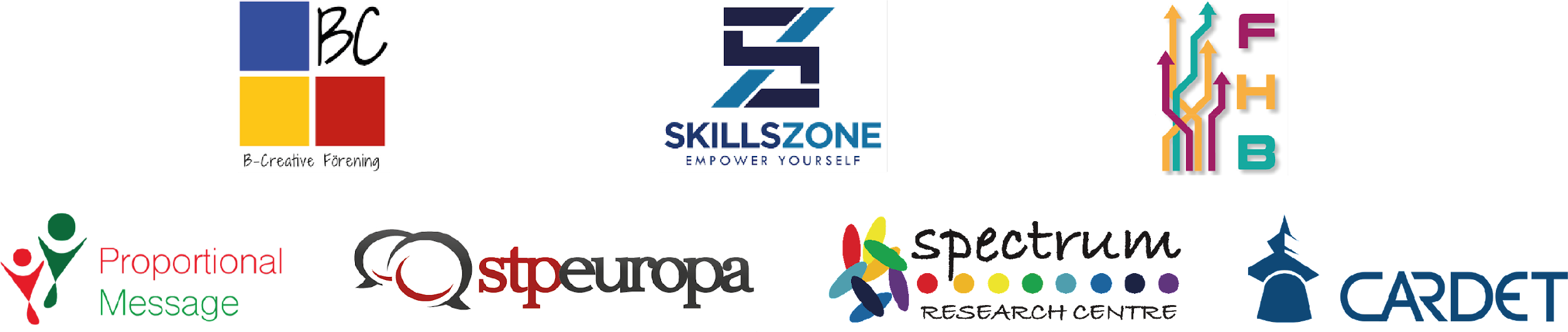 "Η υποστήριξη της Ευρωπαϊκής Επιτροπής για την παραγωγή της παρούσας δημοσίευσης δεν συνιστά έγκριση του περιεχομένου της, το οποίο αντανακλά τις απόψεις μόνο των συγγραφέων, και η Επιτροπή δεν μπορεί να θεωρηθεί υπεύθυνη για οποιαδήποτε χρήση των πληροφοριών που περιέχονται σε αυτήν." Αριθμός έργου: 2021-1-SE01-KA220-VET-000032922
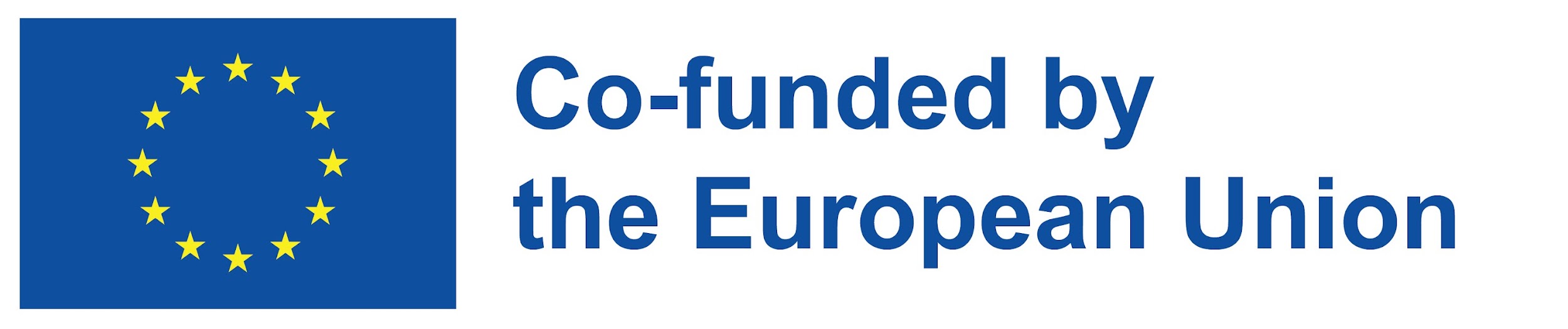